The Mad Hedge Fund Trader“The Barbell is Working”
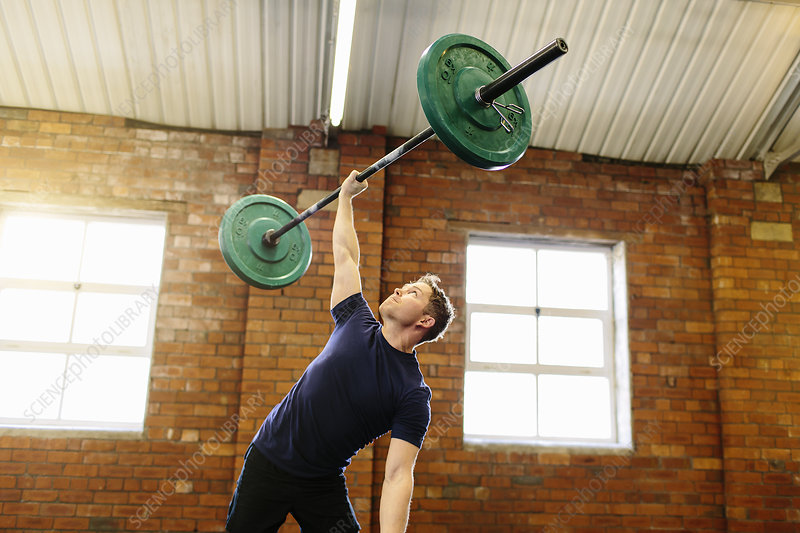 With John Thomasfrom Incline Village, NV, July 14, 2021www.madhedgefundtrader.com
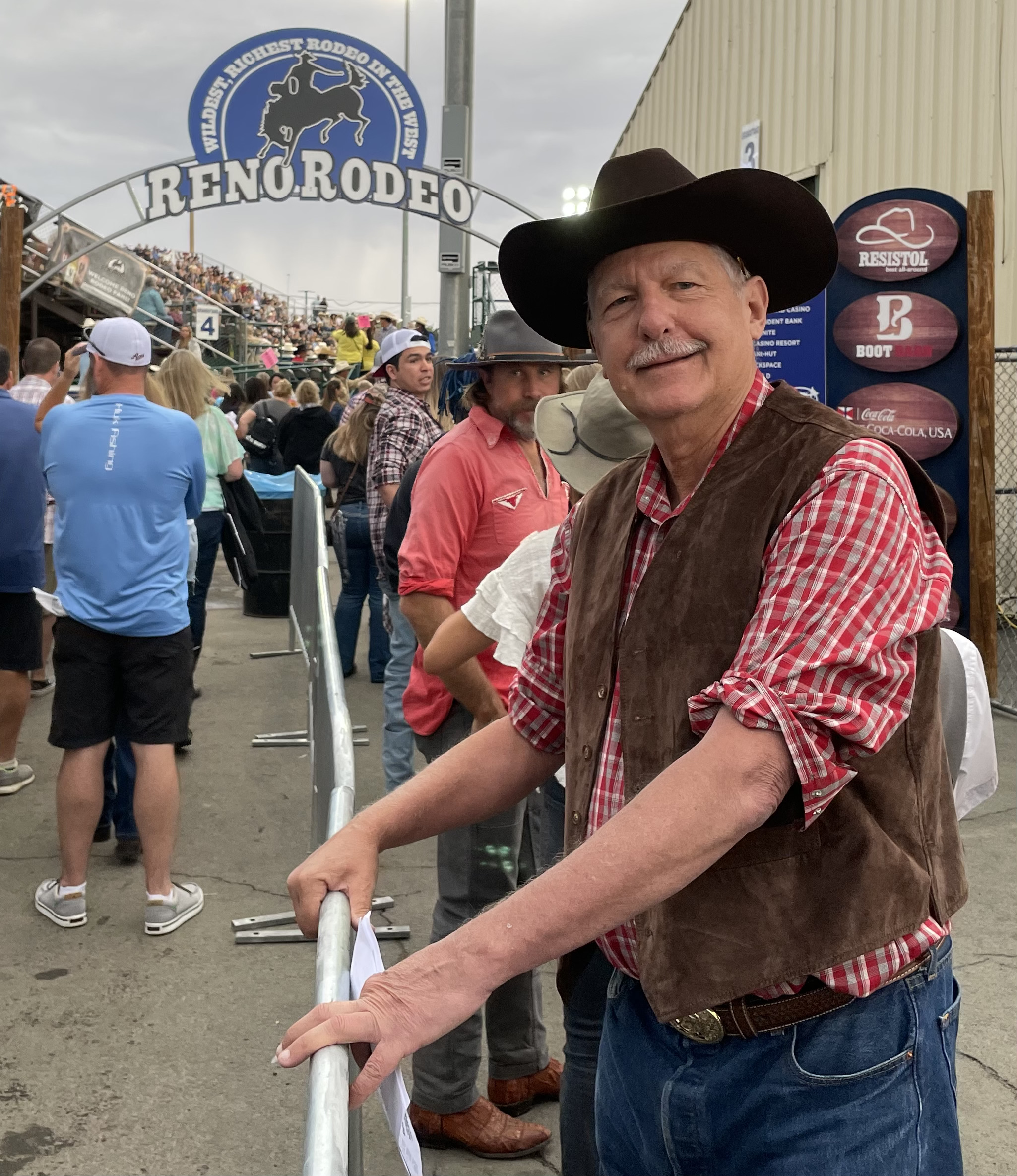 Mad Hedge Trader & Investors SummitJune 8-10– The Videos are Up!
*A collection of the 27 best traders and managers in the world, or 8 a day*Back-to-back One-hour presentations followed by an interactive Q&A*Covering all stocks, bonds, commodities, foreign exchange, precious metals, and real estate*It’s the best look at the rest of 2021’s money making opportunities you will get anywhere*An invitation will be sent to you shortly and it is FREE to attend
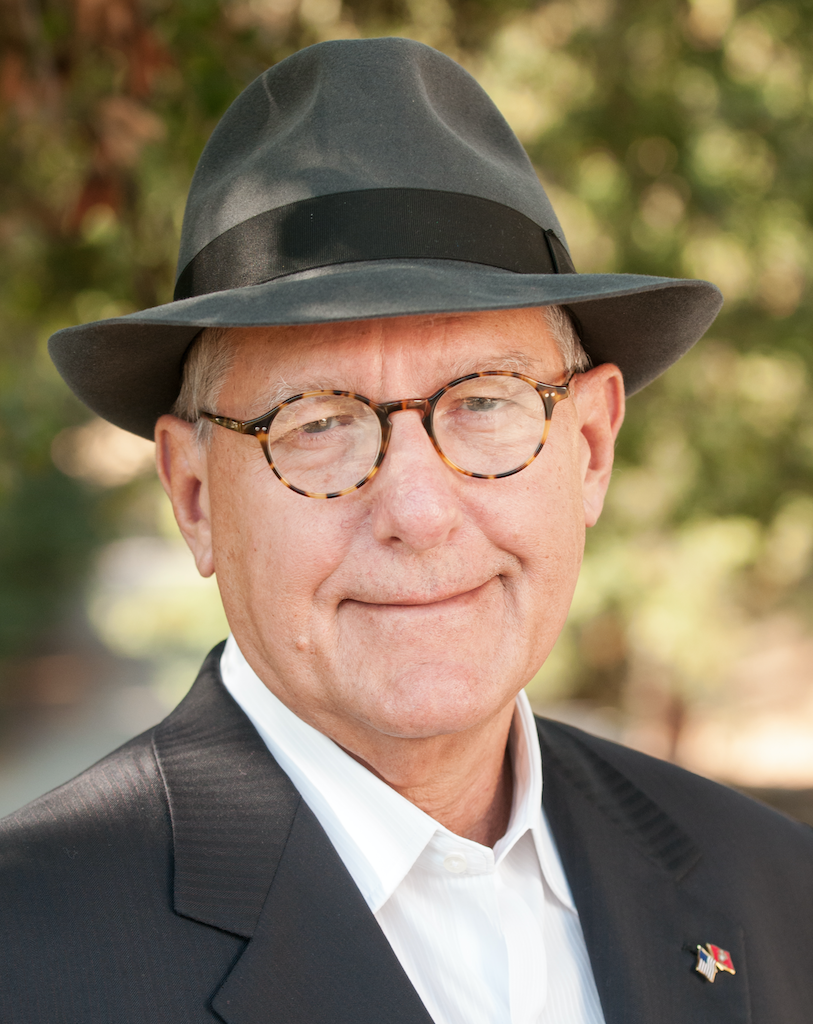 Trade Alert PerformanceNew All Time Highs!32 consecutive profitable trade alerts-95% success rate in 2021-ony 5 losers
*January   10.21% MTD          *July  +1.79% MTD*February   +13.28% Final         *August -2.08% Final*March     +20.60% Final      *September 7.95% Final*April       +15.67% Final         *October +1.51% Final*May        +8.13%   Final      *November +20.41% Final*June        +0.71% Final      *December +10.20% Final*2021 Year to Date +70.39%compared to +13.30% for the Dow Average*+492.94% since inception, a new all time high*Average annualized return of 42.40% for 12 years, new all time high`
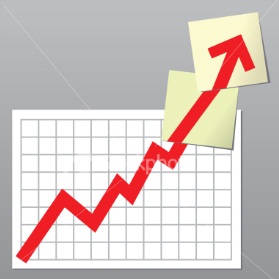 Portfolio Review80% Cash in a low volatility Long Term Bull Market
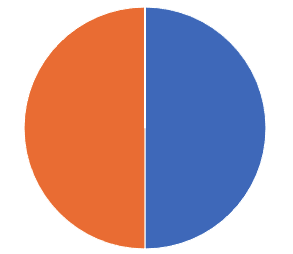 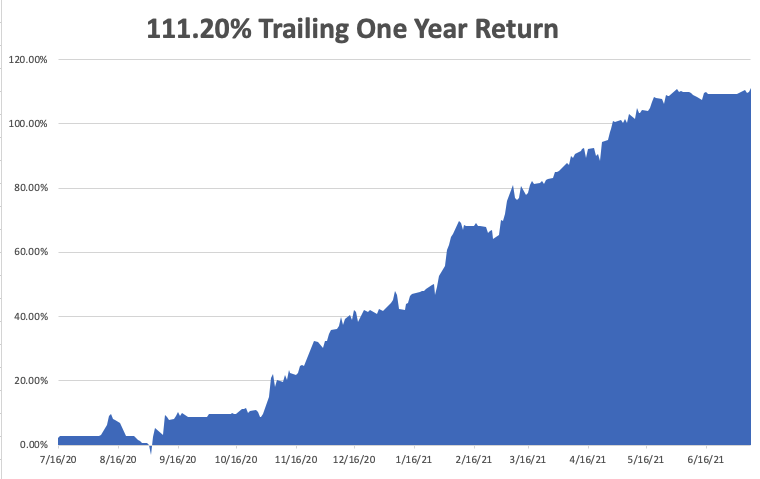 GTD 12 Year Daily Audited Performance
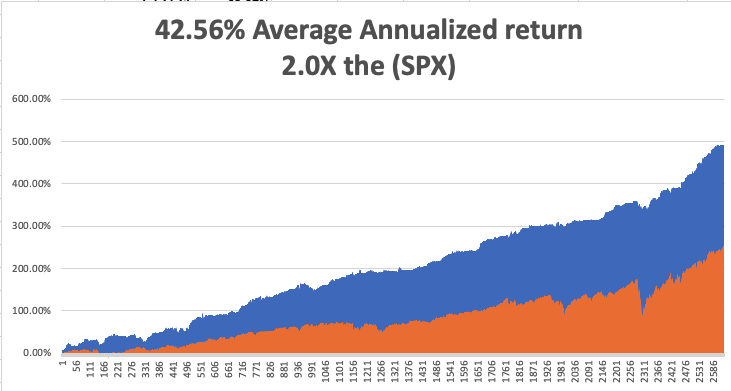 The Method to My MadnessThe Roaring Twenties are Here
*Bond prices have peaked, and interest rates bottomed. Next to come is a multiyear bear market in bonds.*Inflation plays are making a comeback, like banks, and commodities*Keep your tech stocks, as outer year earnings are being wildly underestimated*Medium term, both sides of the barbell are working*The economic recovery is now regional, with China first, now the US, and Europe last*Bitcoin continues to fight the battle at $30,000*VIX collapses to $15, showing the summer market is here
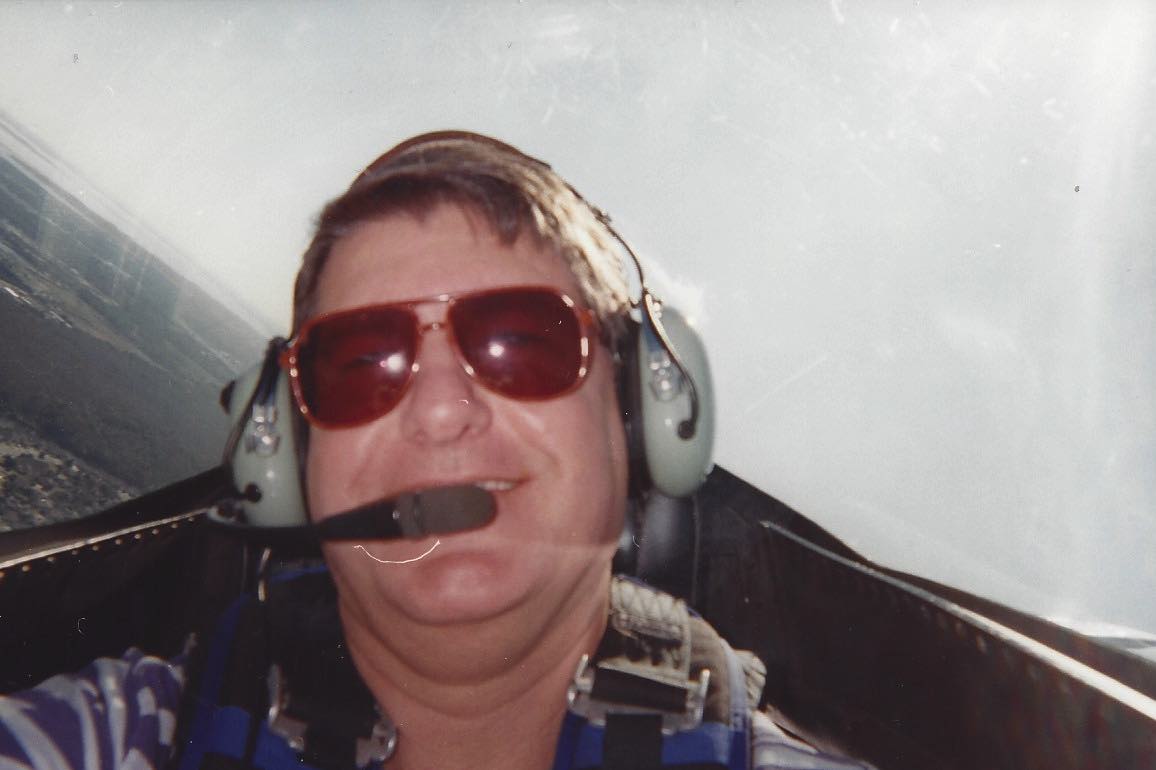 Corona Update – End of the Pandemic
*68% of the US population is vaccinated and 10% have had the disease, bringing immunity up to 78%. *New cases have fallen off a cliff, from 250,000 a day to 12,000, down 94%. The population is acting like herd immunity has already begun! *99.5% of new cases are among the unvaccinated, making Covid a disease of Trump supporters only, killing about 2,000 voters a week*San Francisco, with the toughest mask mandates in the country, has had no deaths for 3 days, total deaths at 5,000 *Tokyo Olympics bans spectators, sending Dow down 500 points*Pfizer vaccine will be available for 5-11 years olds before schoolstarts in August*US cases top 33.9 million, deaths topping 607,000 and deaths aredown to 250 a day, down 95.6% from peak
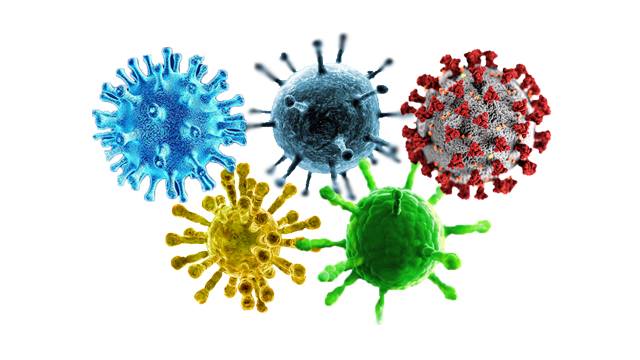 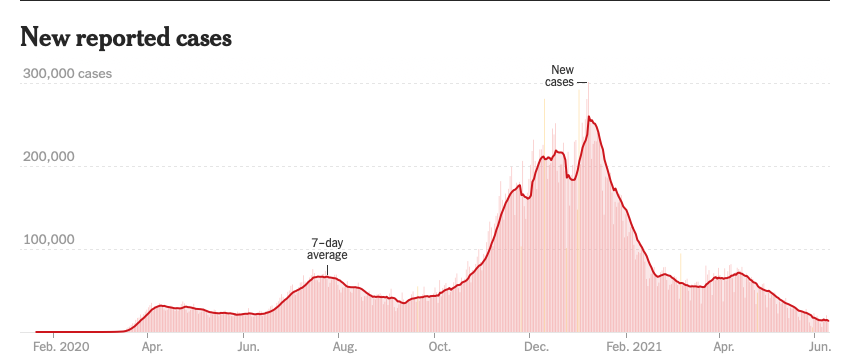 Headed to Zero by September
January 20 Infection Rate
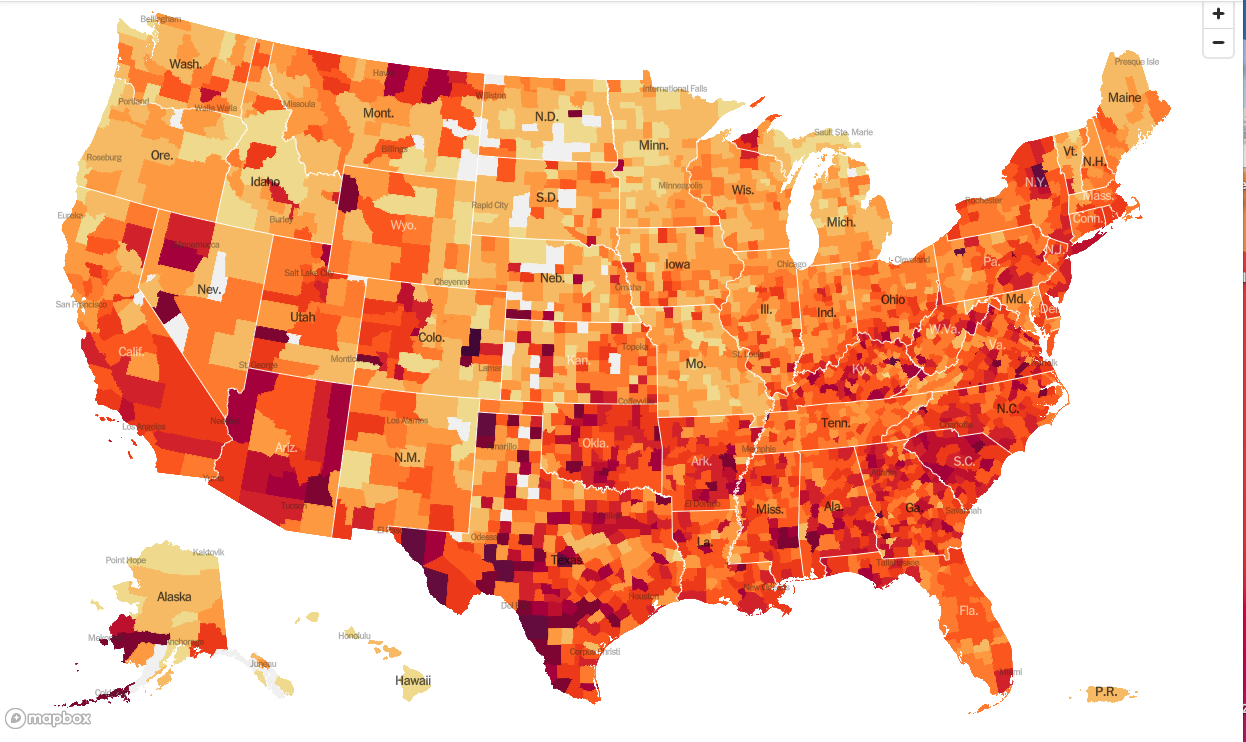 July 14 Infection Rate
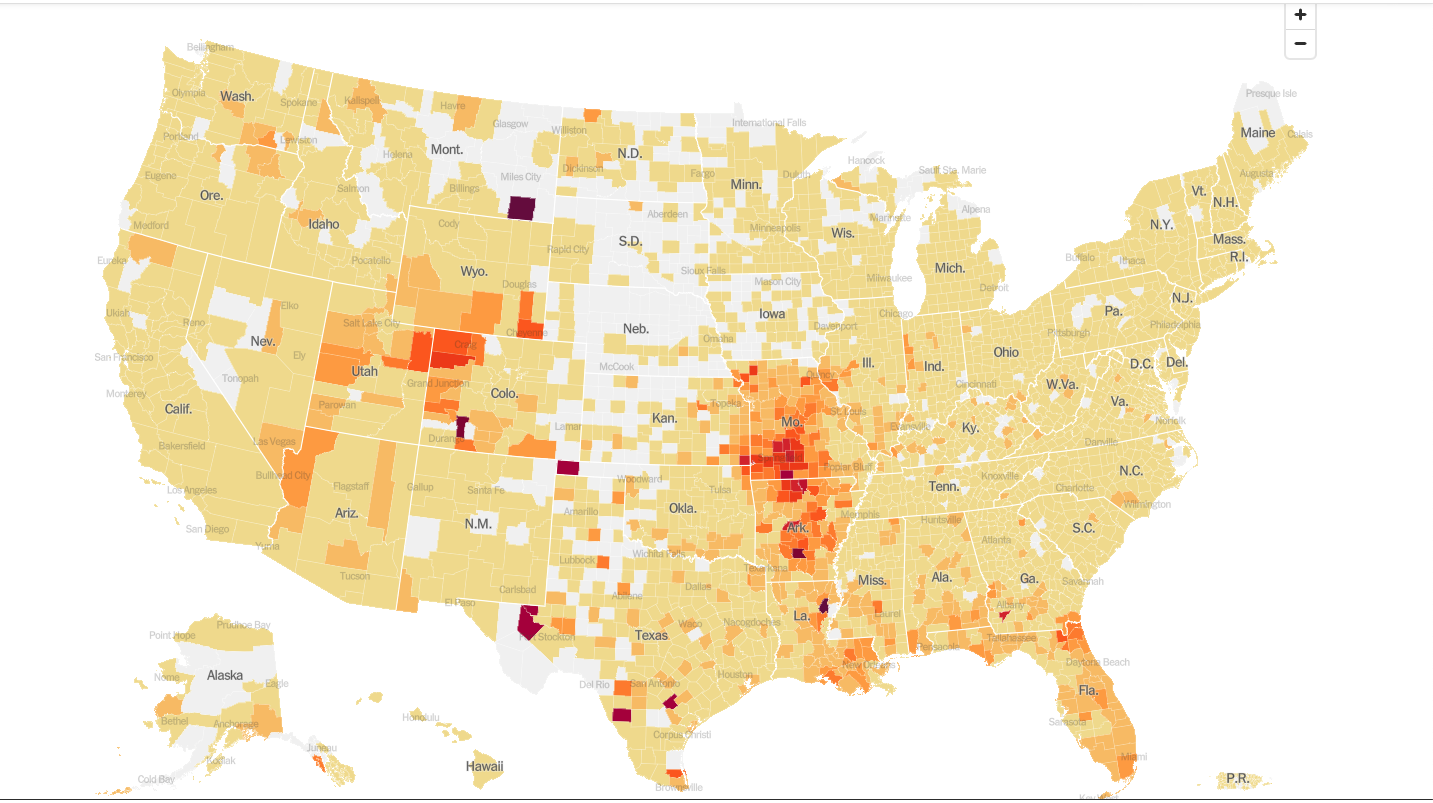 Least Vaccinated States
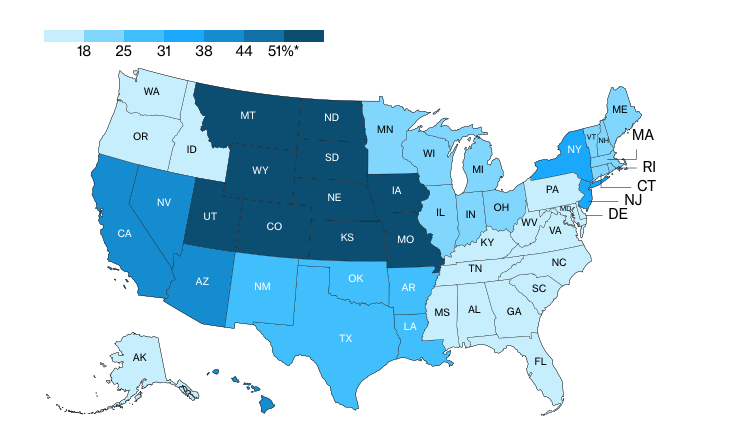 The Global Economy – Powering On
*June Nonfarm Payroll Report Comes in Hot, up 850,000, an eye popping 150,000 better than expected*The headline Unemployment Rate moved up slightly to 5.9%. *Fed Minutes Turn Dovish, citing that the “Standard of national progress in the economy has not been met” *Fed Ends Emergency Commercial Paper Program, turning it back to the private sector. Is this a stealth taper? *May Factory Orders Up 1.7%*Tokyo Bans Olympic Spectators on Covid delta variant fears, crushing the economy there* Weekly Jobless Claims Rise to 373,000* US Hotel Occupancy Returns to Pre Covid-Levels
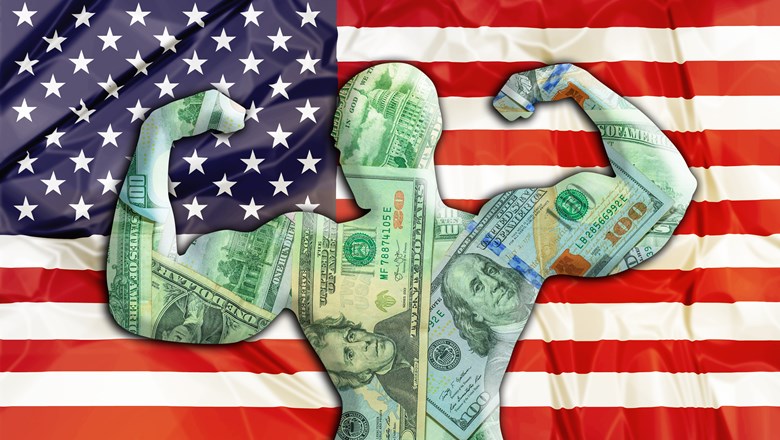 Stocks – The Asset Class of Choice
*Now both tech AND domestic recovery stocks are rising at the same time*FANGS are playing catch up and may continue for the rest of the year, but may take a short term hit on month end earnings announcements*Constant sector rotation is going on in the background, keeping the index rising*Here is the Next Market Top, at least for the short term. That’s because for the last year, stocks have a nasty habit of selling off after quarterly earnings reports *China Steps Up War on its US Listed Stocks, promising a new raft of stringent regulations, Didi is a disaster,down 40% since IPO *Stick with the barbell strategy, we’ll keep rotating back and forth all year between tech & domestic recovery
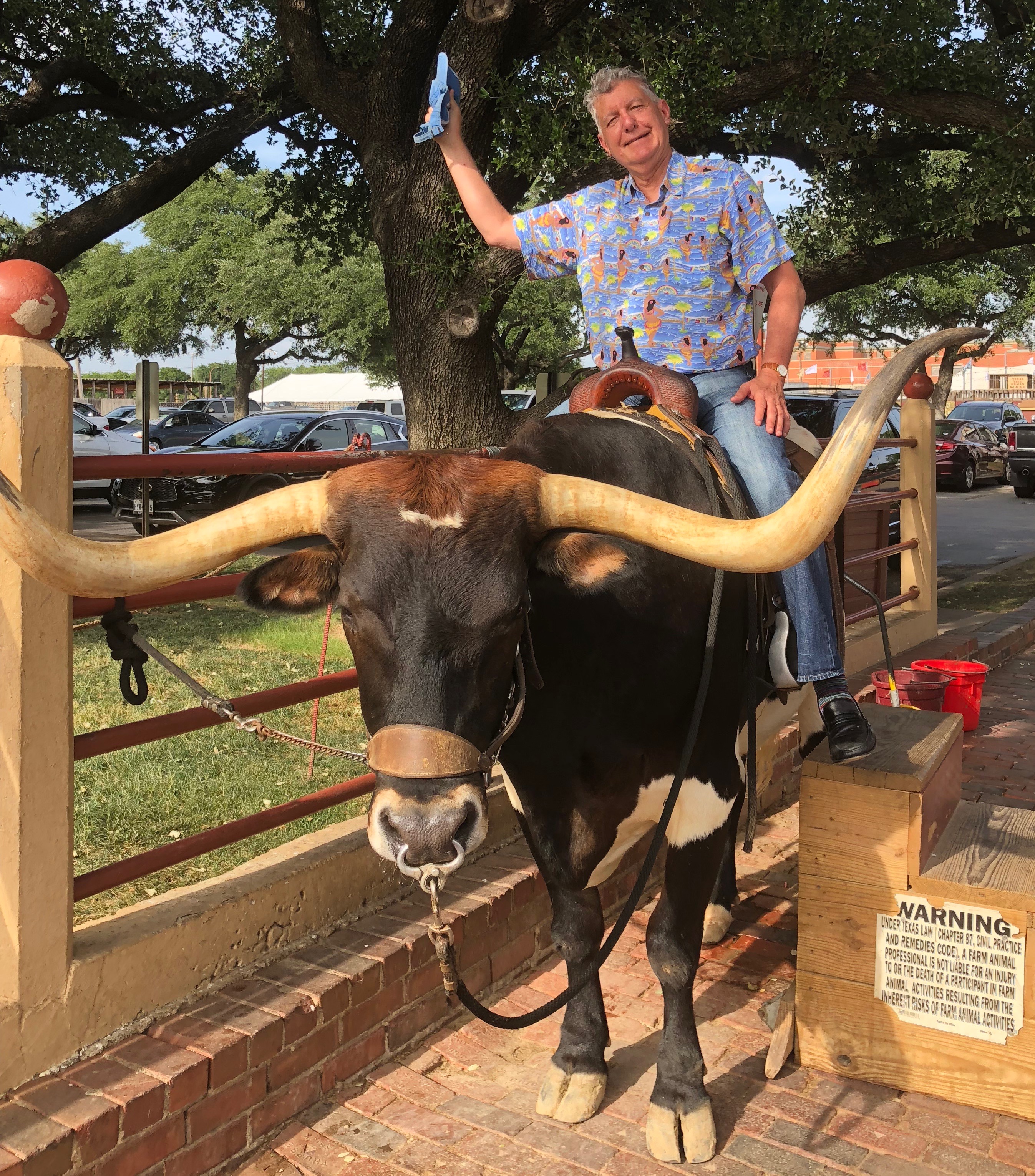 The Mad Hedge Profit PredictorMarket Timing Index – Stuck in NeutralAn artificial intelligence driven algorithm that analyzes 30 differenteconomic, technical, and momentum driven indicators
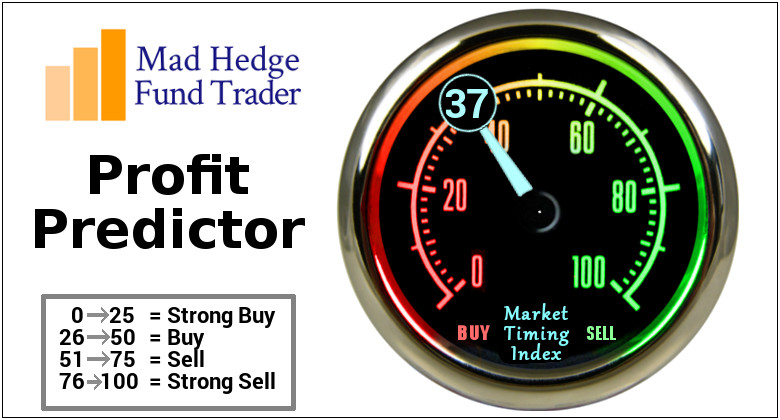 The Mad Hedge Profit PredictorTrapped in a “Do Nothing” Range
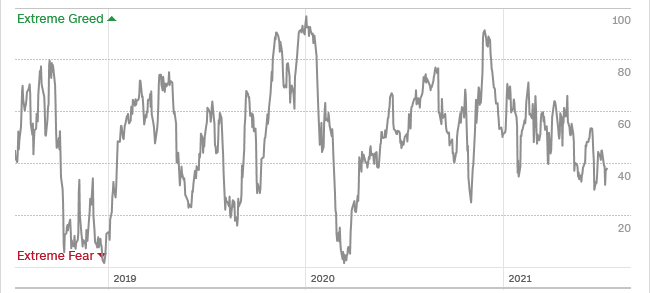 SELL
Do Nothing
BUY
Weekly Jobless Claims – Flatlining at record highs 373,000 – Better
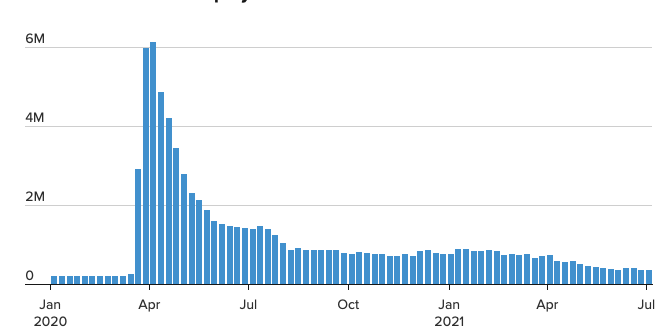 S&P 500 – New Highstook profits on long 6/$375-$385 bull call spreadtook profits on long 6/$430-440 bear put spread
New HighsYearendTarget$475
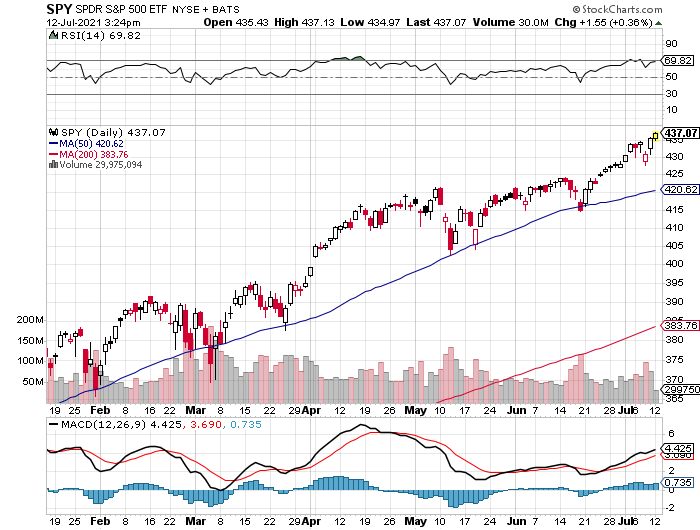 The Bottom 415
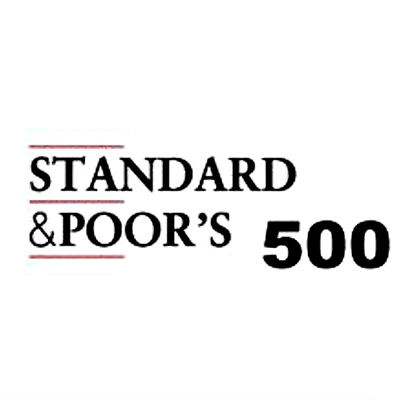 ProShares Ultra Short S&P 500 (SDS)- a Great Hedge for long stocks and bondsLong 2X position has a hedge against longs and bond shorts
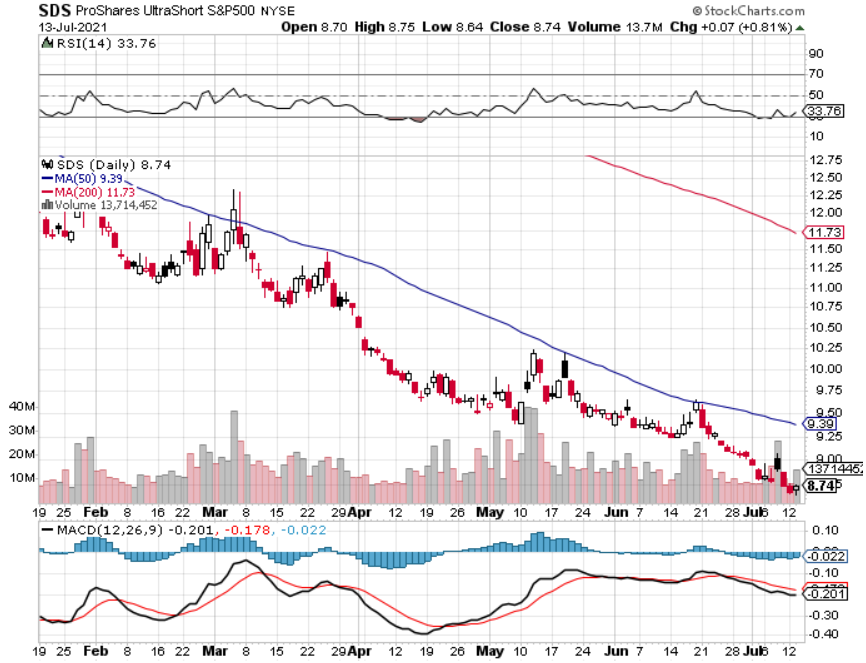 (VIX) – Dying a Slow DeathThe summer market is early
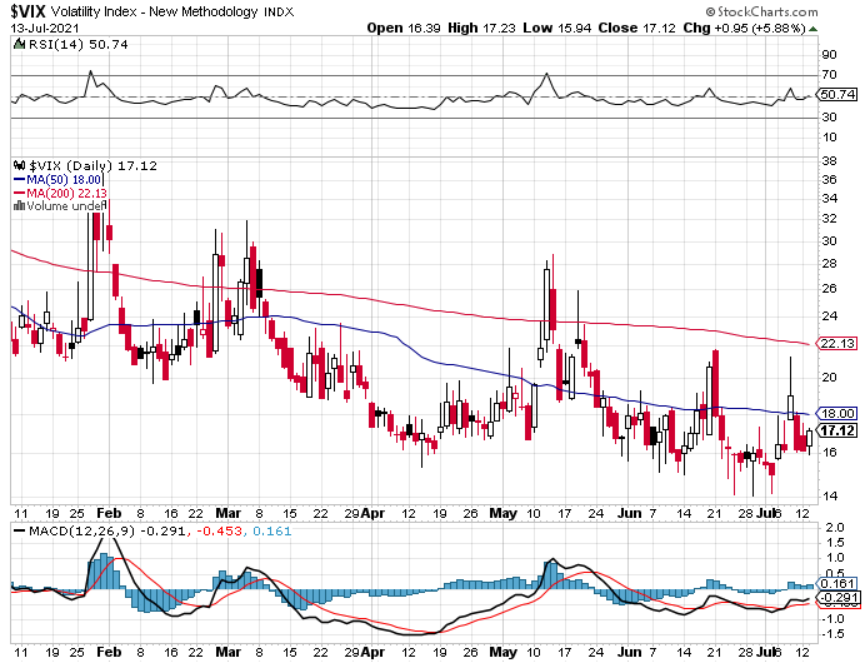 (VXX)-
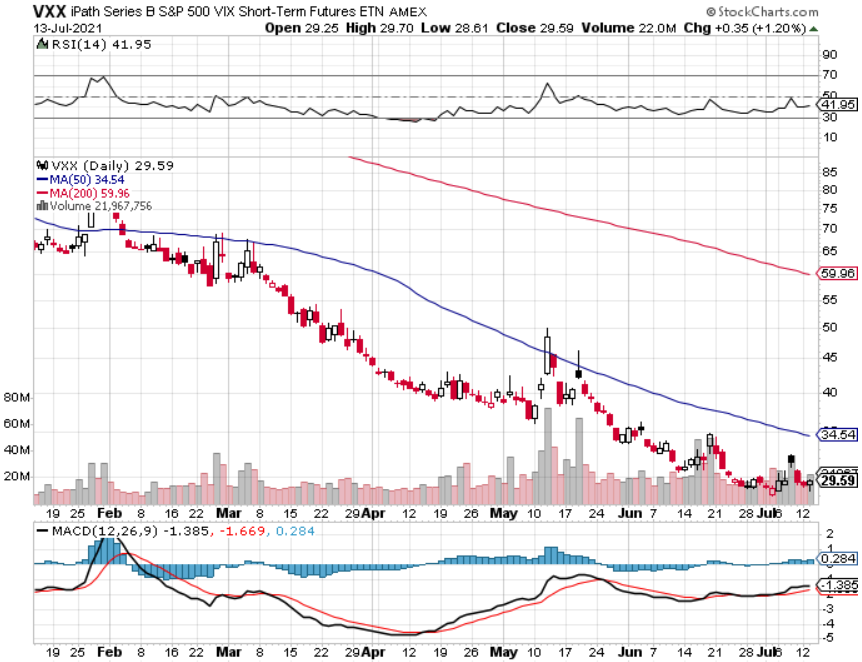 Dow Average ($INDU)-
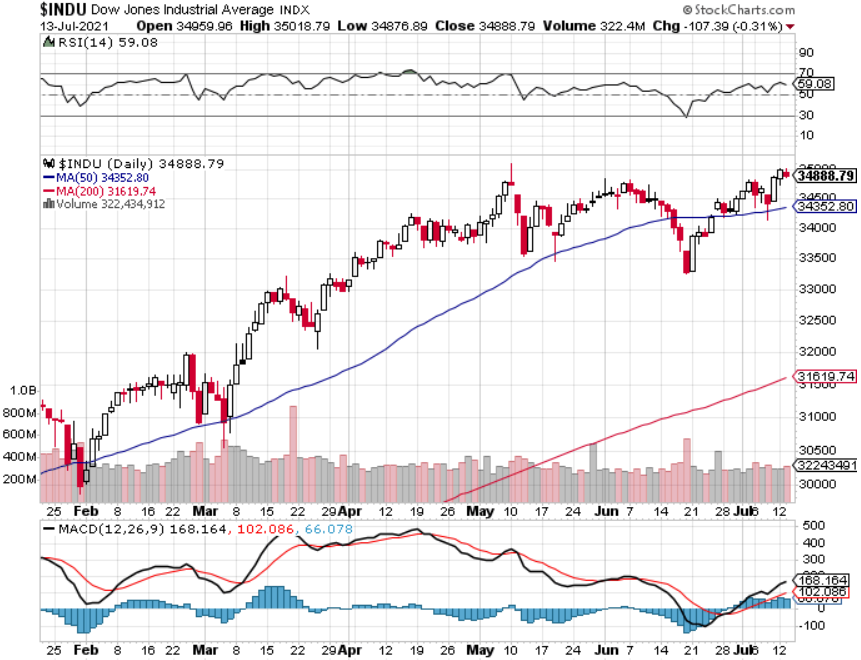 Russell 2000 (IWM)- took profits on Long 10/$137-$142 vertical bull call spreadtook profits on Long 10/$153-$156 vertical bear put spread
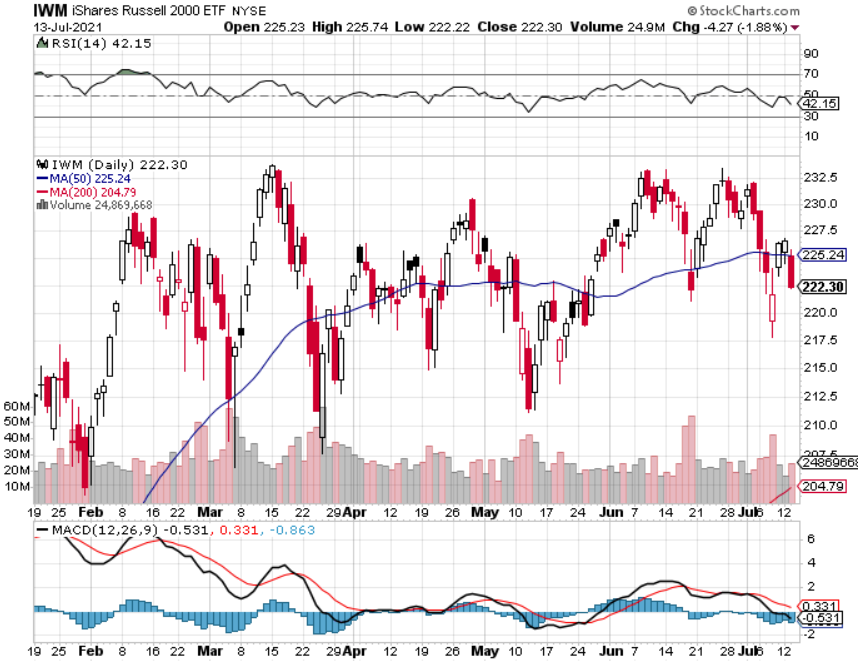 NASDAQ (QQQ) – long (QQQ) 4/$330-$335 put spread took profits on long (QQQ) 3/$340-$345 put spread covered long (QQQ) $325-$330 put spread
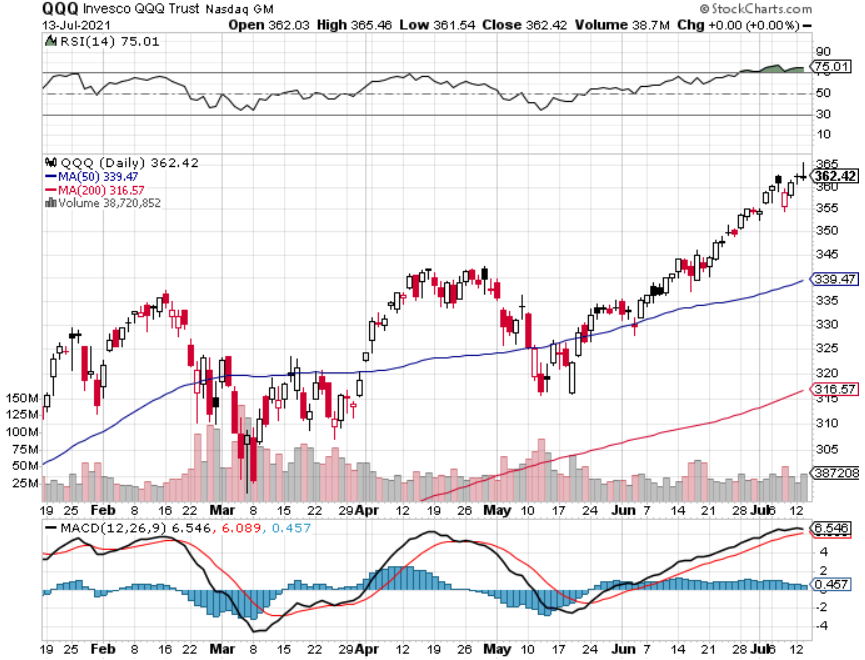 The Barbell Portfolio
*50% Big Tech - 2% of US Employment but 27% of Market Cap and 38% of Profits50% Domestic Recovery, including:RailroadsCouriersBanksConstructionCredit CardsEvent organizersTicket salesRetailers
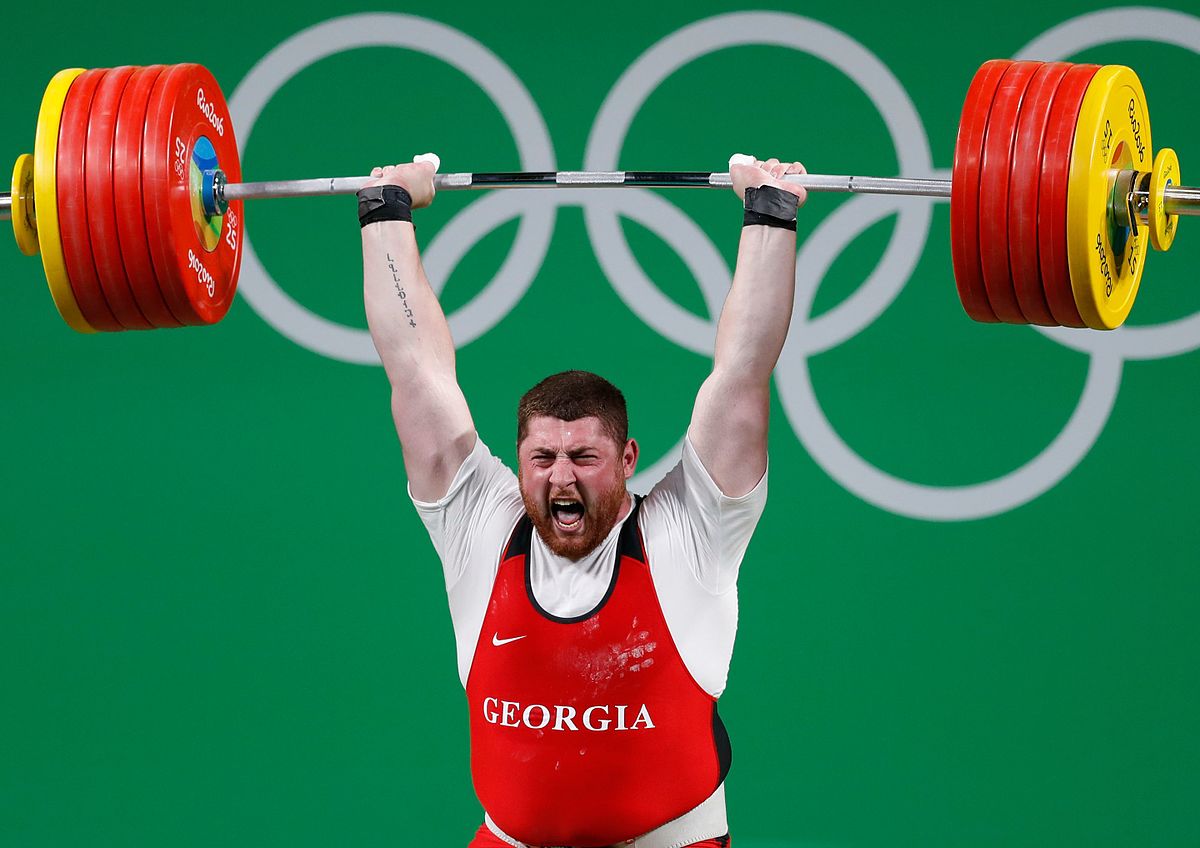 Microsoft (MSFT)- Pentagon Cancels Microsoft Jedi Cloud Deal took profits on long 12/$220-$230 call spreadstop loss on long 12/$170-$180 call spread took profits on long 12/$135-$138 call spread
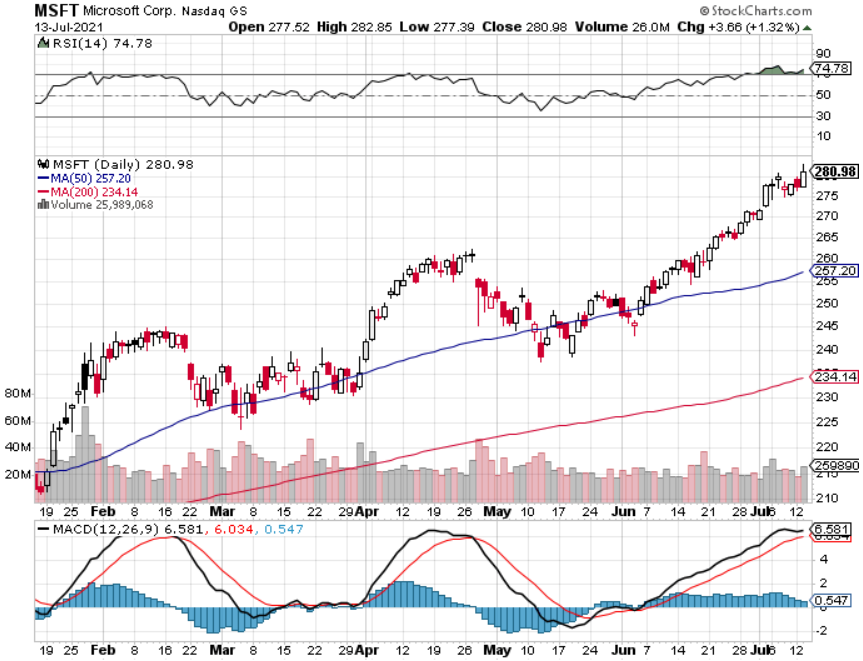 Facebook (FB)-took profits on Long 9/$290-$300 vertical bear put spreadstopped out of Long 9/$190-$200 vertical bear put spreadtook profits on Long 9/$145-$155 vertical bull call spreadtook profits on Long 9/$150-$160 vertical bull call spread
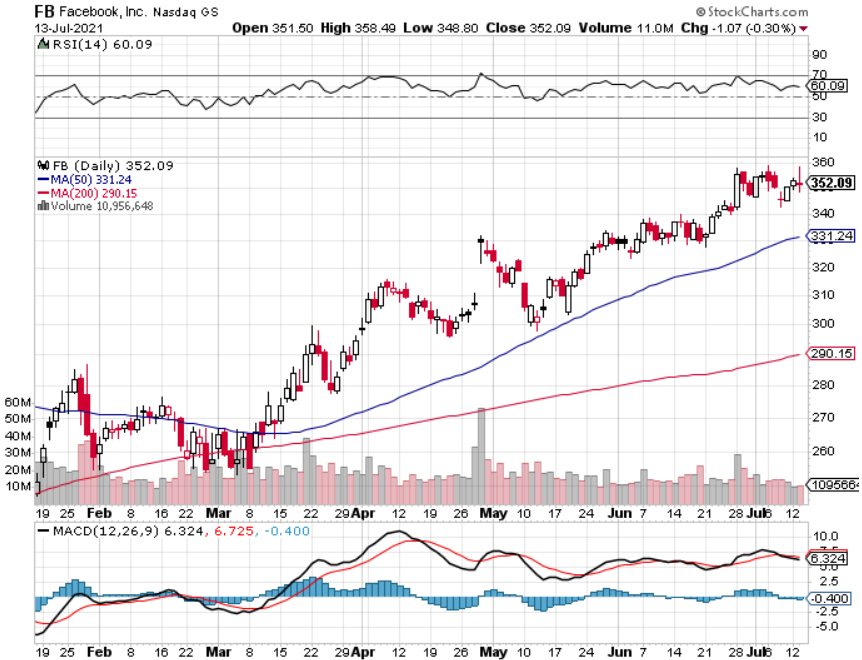 Apple (AAPL)- New 5G iPhone Surge-earnings after closeApple car moving forward with KIAtook profits on long 7/$320-$330 call spreadtook profits on long 4/24/$250-$260 call spreadtook profits on long 5/$250-$260 call spread
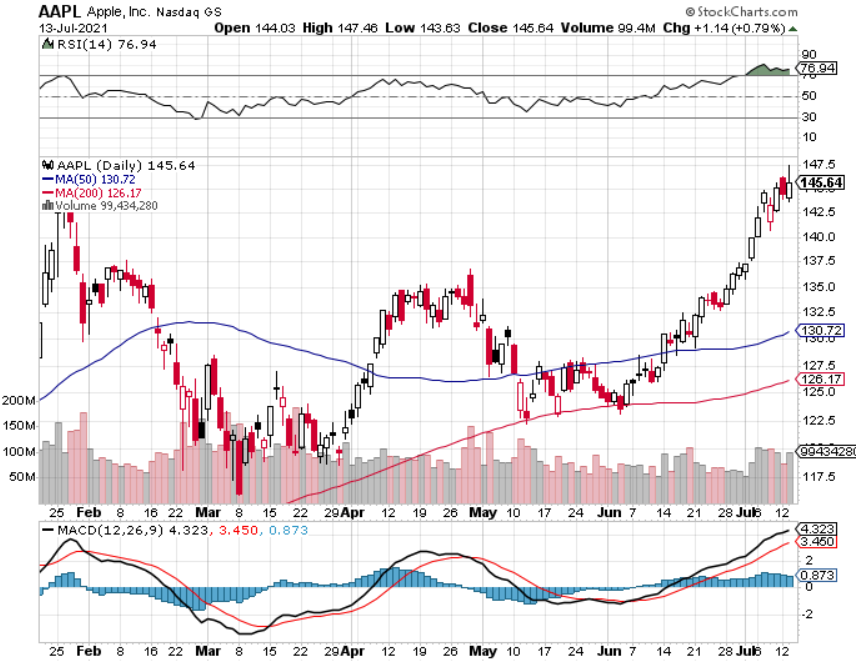 Alphabet (GOOGL) – Ad king on economic recovery15% of search is travel relatedtook profits on long 12/$1,200-$1,230 bull call spreadtook profits on long 9/$1,030-$1,080 vertical bull call spread
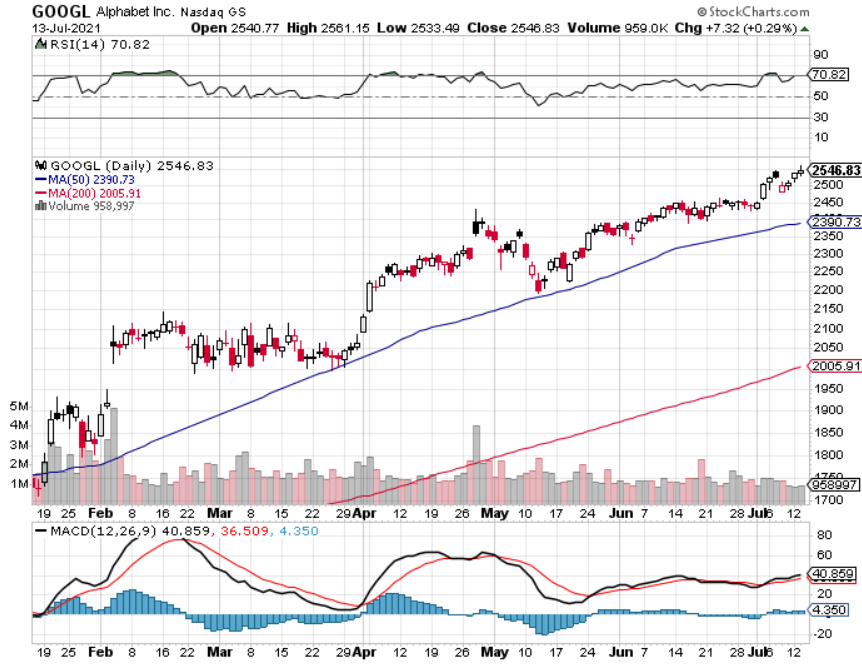 Amazon (AMZN) – Time correctiontook profits on long 9/$2,800-$2,900 bull call spread
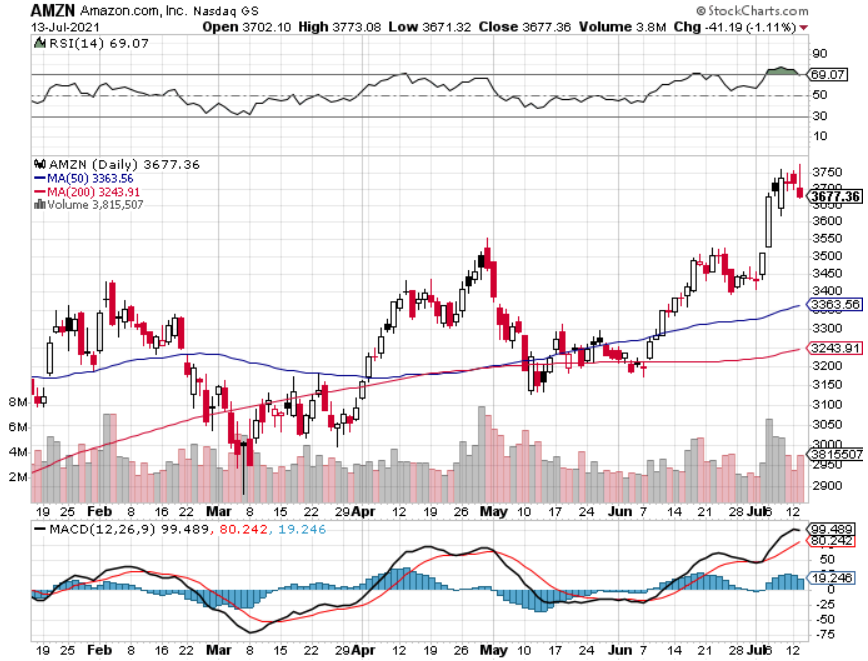 ProShares Ultra Technology (ROM) – Up 163% in 9 Months
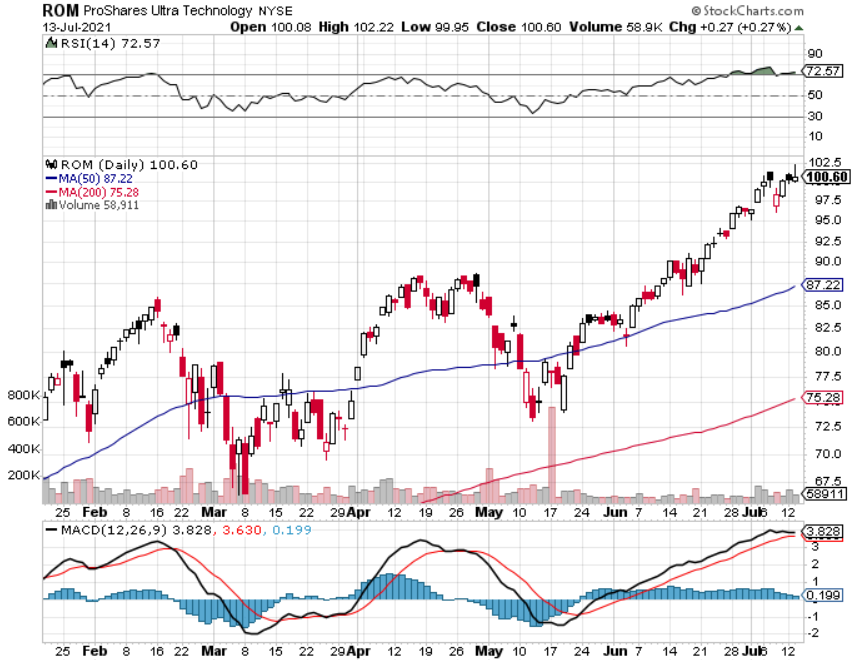 PayPal (PYPL)-Fintech Rulestook profits on long 4/$90-$95 call spread
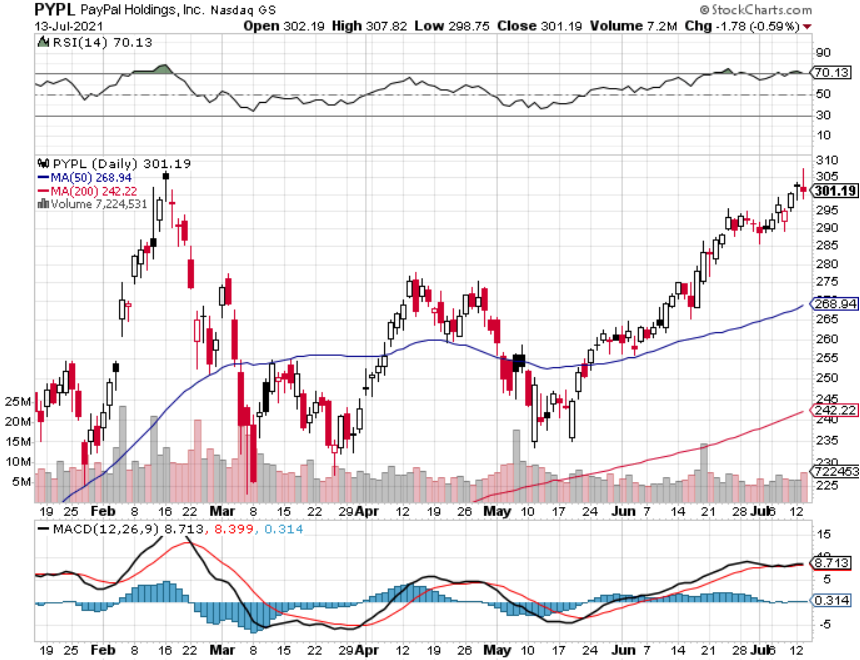 Tesla (TSLA)- Blows Away reporting 201,250 vehicles sold in Q1 , or 47.5% high than the 2021Q1 earnings +48% QOQ, +104% YOY took profits on long 2X 4/$450-$500 call spread, took profits on long 3/$400-$450 call spreadtook profits on long 2/$650-$700 call spread-expires, stopped out of long 3/$600-$650 call spreadTook profits on long 2/$600-$650 bull call spread, Took profits on long 2/$550-$600 bull call spread
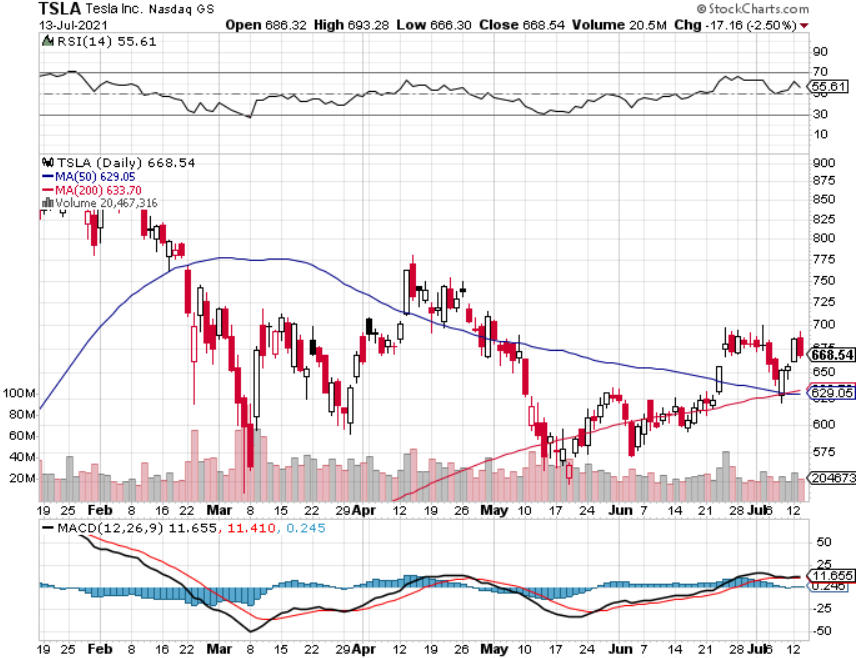 NVIDIA (NVDA) – The Biggest Chip Deal in HistoryA Mad Hedge 10 bagger – Global Semiconductor Shortage Slows Auto Industry,
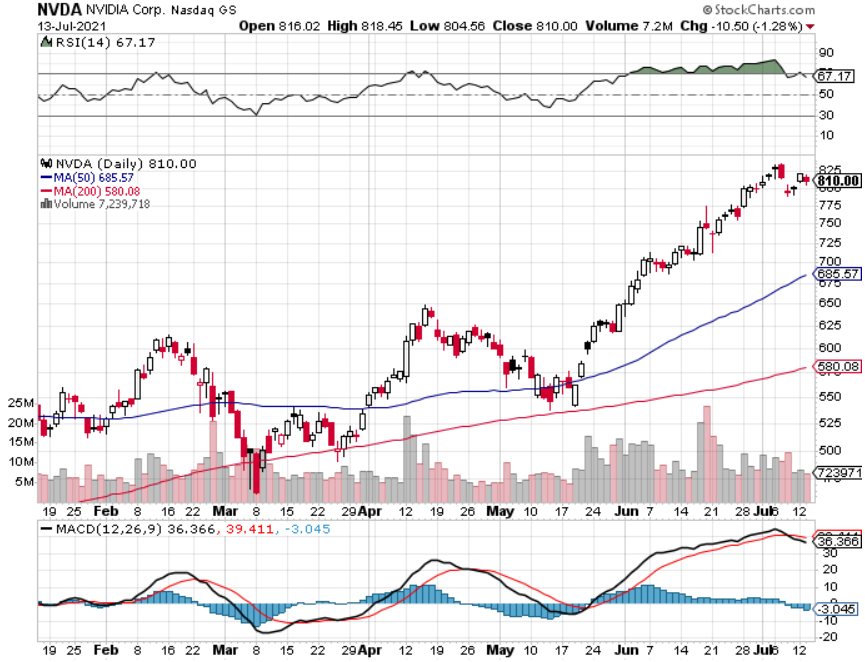 Palo Alto Networks (PANW)- Hacking never goes out of fashion
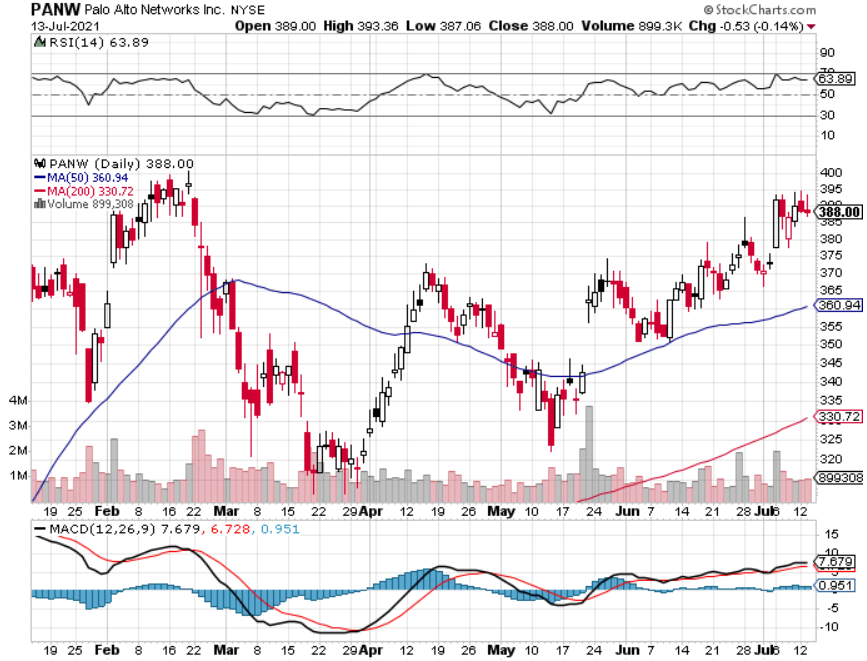 Advanced Micro Devices (AMD)-the next ten bagger - buys Xilinx – Programable logic devicestook profits on long 2/$75-$80 call spread
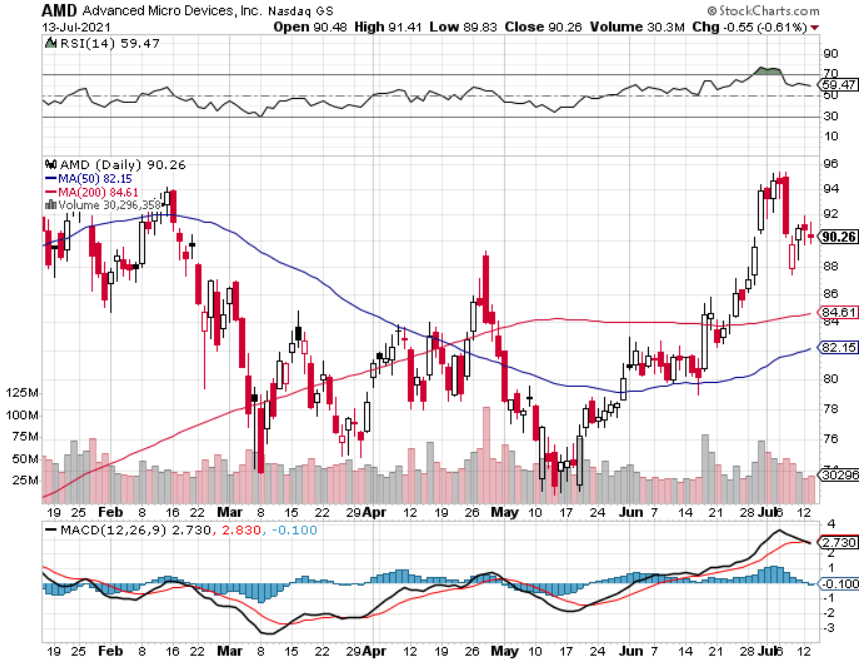 Salesforce (CRM)- Massive Online Migrationtook profits on long 9/$125-$130 vertical bull call spreadtook profits on long 8/$125-$130 vertical bull call spreadtook profits on long 2/$105-$115 call spread
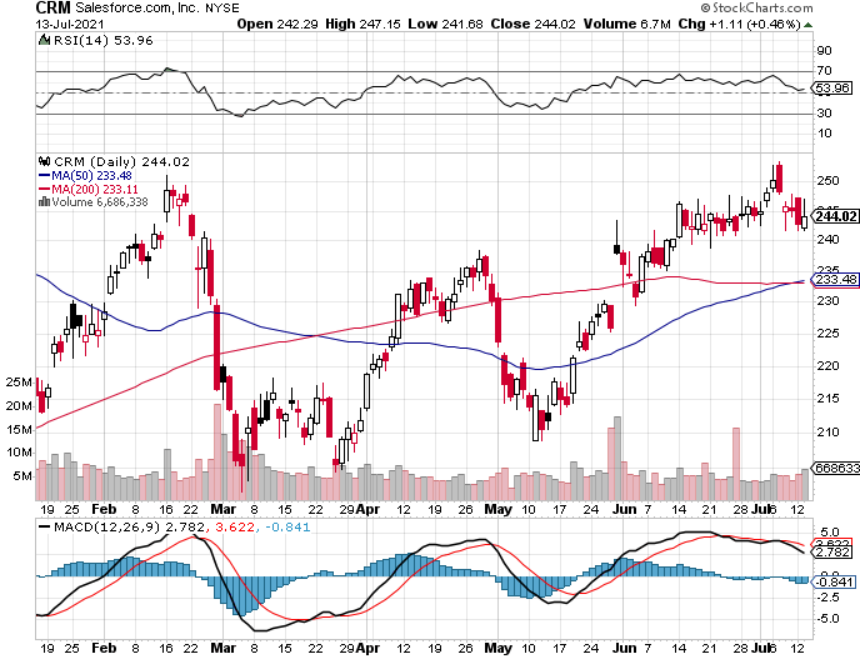 Adobe (ADBE)- Cloud playThe Quality Non-China tech play
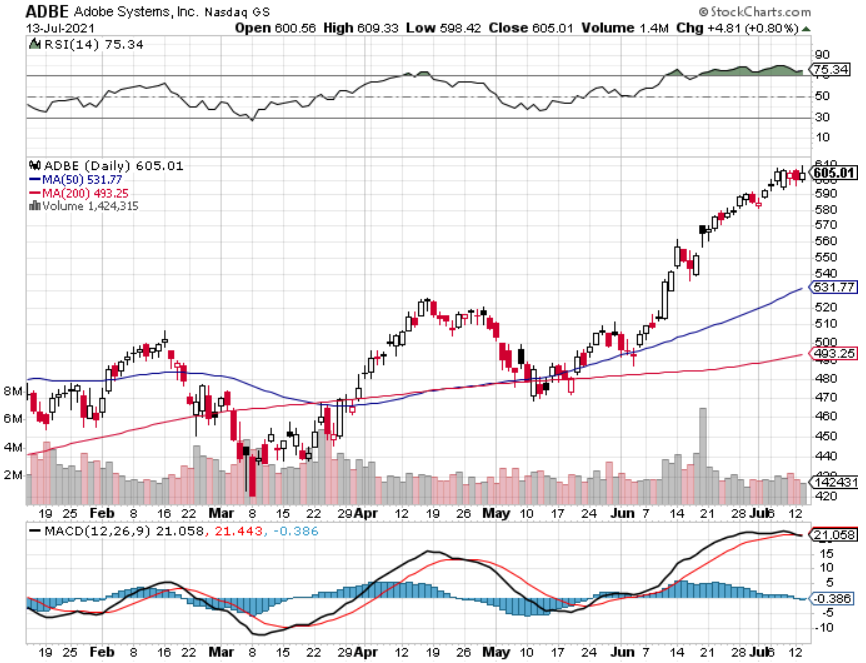 The Second Half of the Barbell
*Bets on a domestic recovery in 2021*Upside potential in 2021 far greater than tech*Some of these have not moved for 5 or 10 years*Focuses on economically sensitive cyclical industries*Makes a great counterweight to high growth technology*We could spend all of next year rotatingbetween the two groups
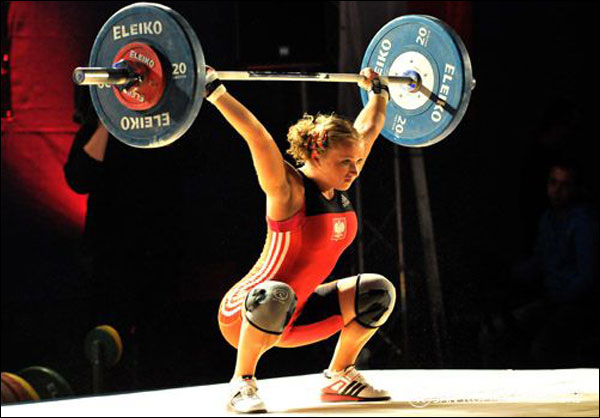 Boeing (BA) – former LEAP Candidate - The 737 MAX Flies Again!FAA Certification delay on 777Xlong 3/$146-$149 call spreadtook profits on long 2/$150-$160 call spreadtook profits on long 4/$300-$310 call spreadtook profits on long 4/$315-$335 call spread
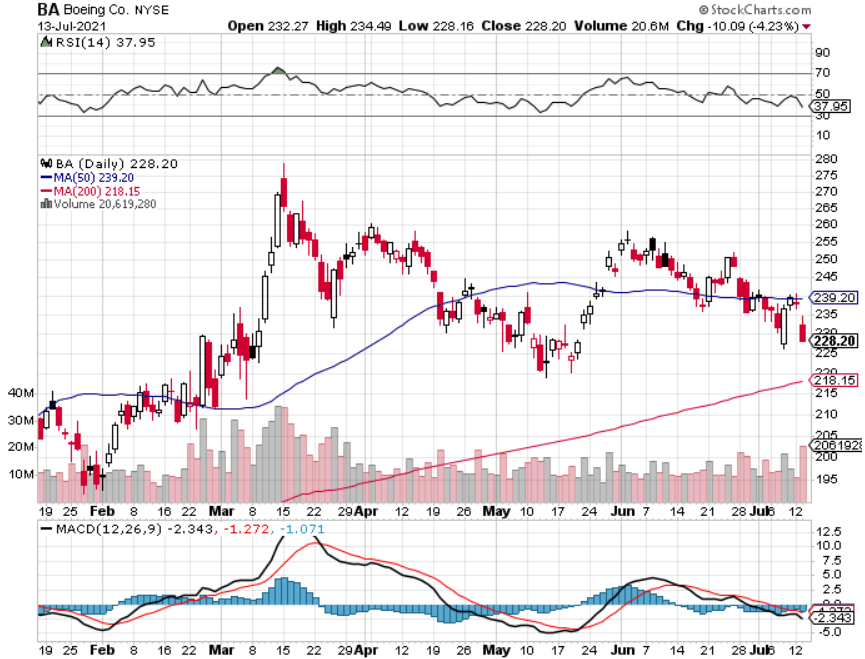 Package Delivery- United Parcel Service (UPS)massive increase in overnight deliveries, announces blowout earningstook profits on long 11/$130-$140 call spread
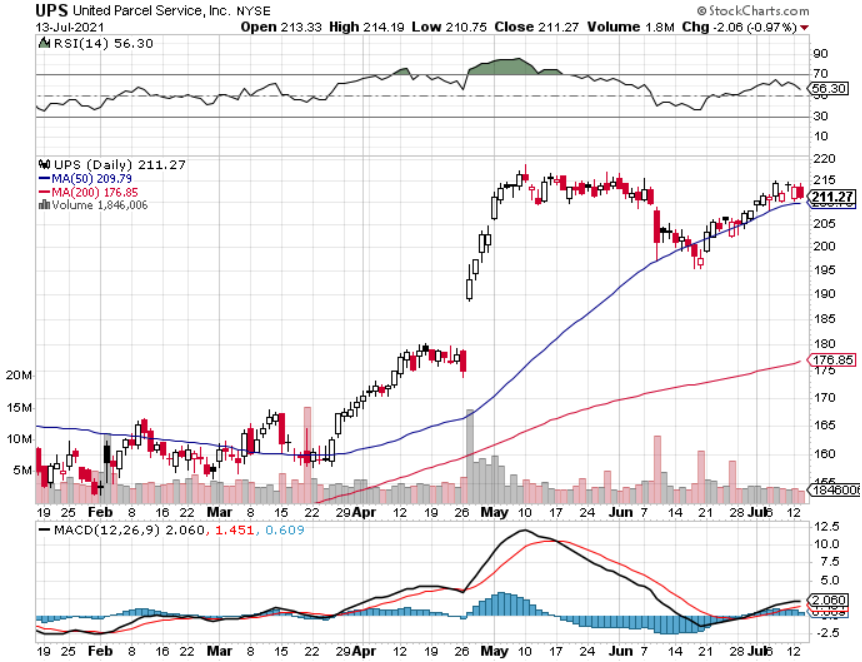 Caterpillar (CAT)- Ag + Infrastructure + Housingtook profits on long 12/$145-$150 call spreadtook profits on long 11/$125-$135 call spread
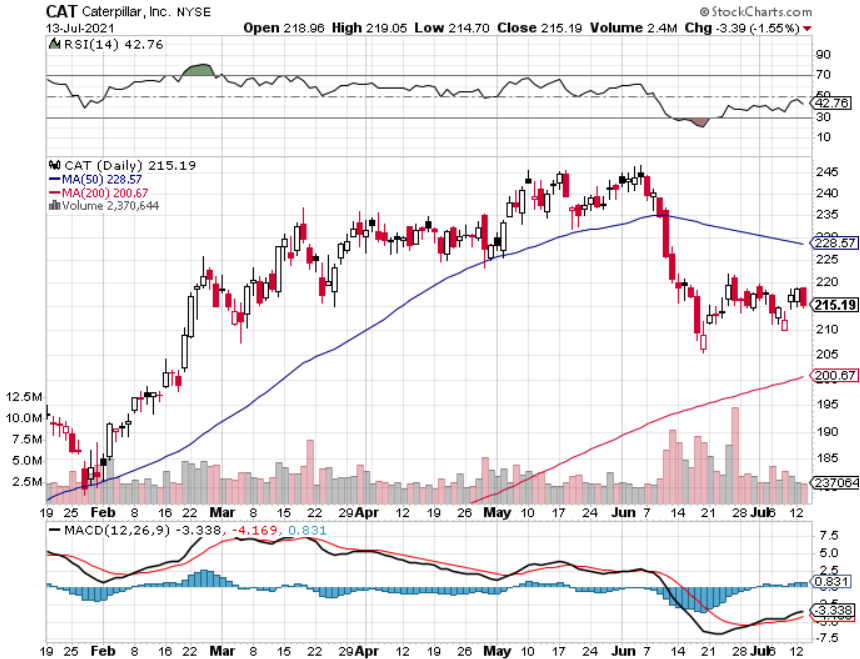 Walt Disney (DIS)- Big Recovery MoveDisney Plus Streaming top 100 million subscribers in 15 monthstook profits on long 3/$170-$180 call spread
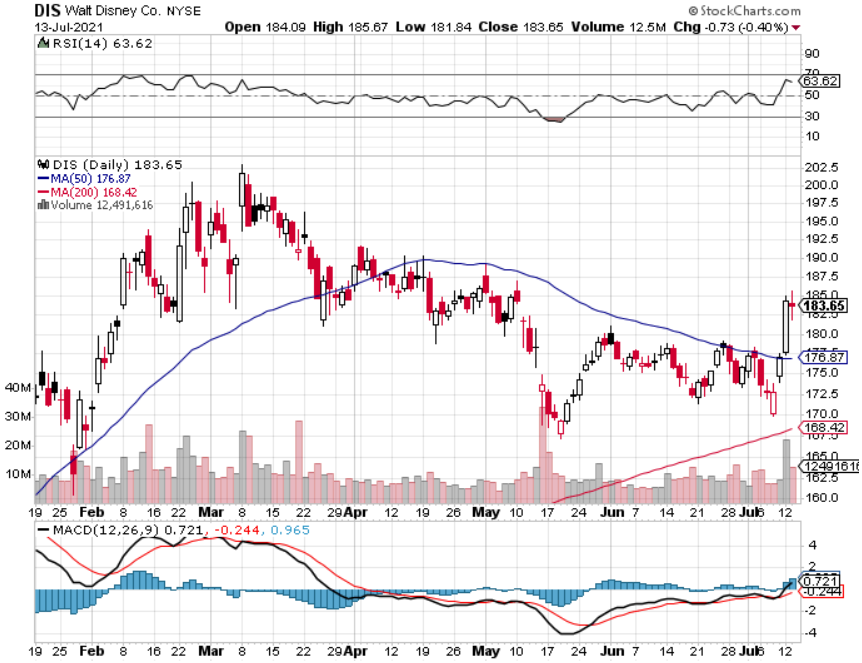 Industrials Sector SPDR (XLI)-(GE), (MMM), (UNP), (UTX), (BA), (HON)
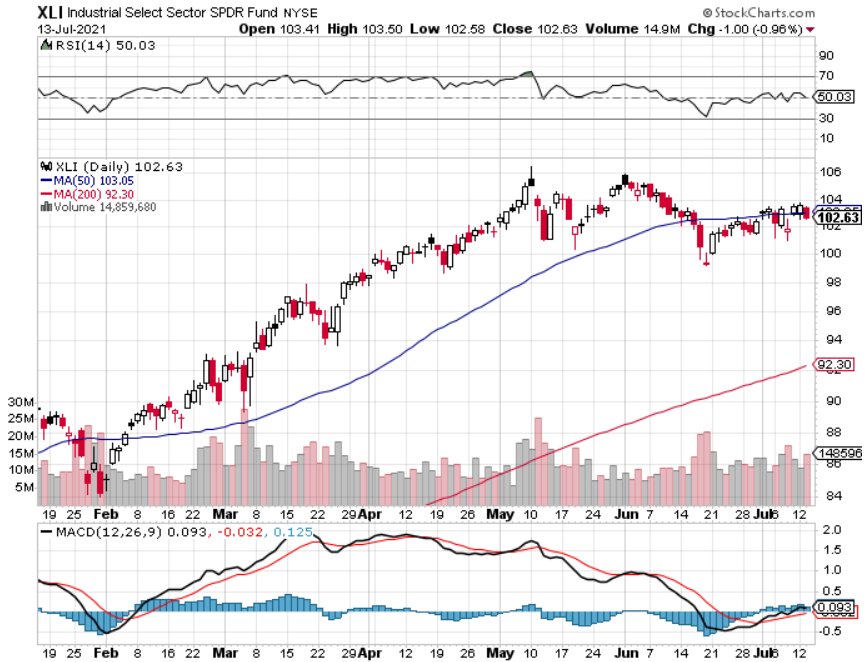 US Steel (X) – Commodity Boom
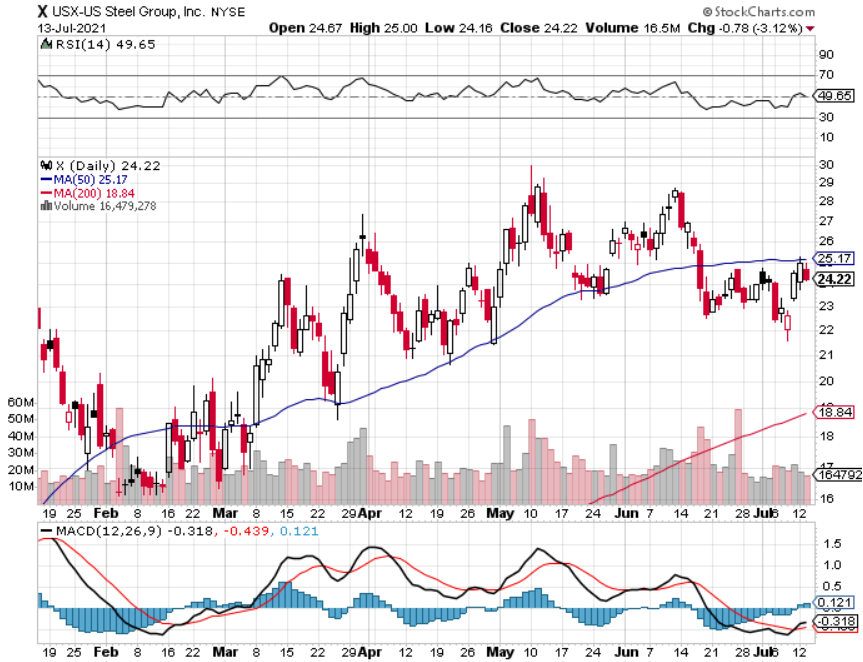 Union Pacific RR (UNP)- More stuff to shipnear record earnings announcedlong 5/$200-$210 call spread – 12 days to expirationtook profits on 11/$150-$160 call spread
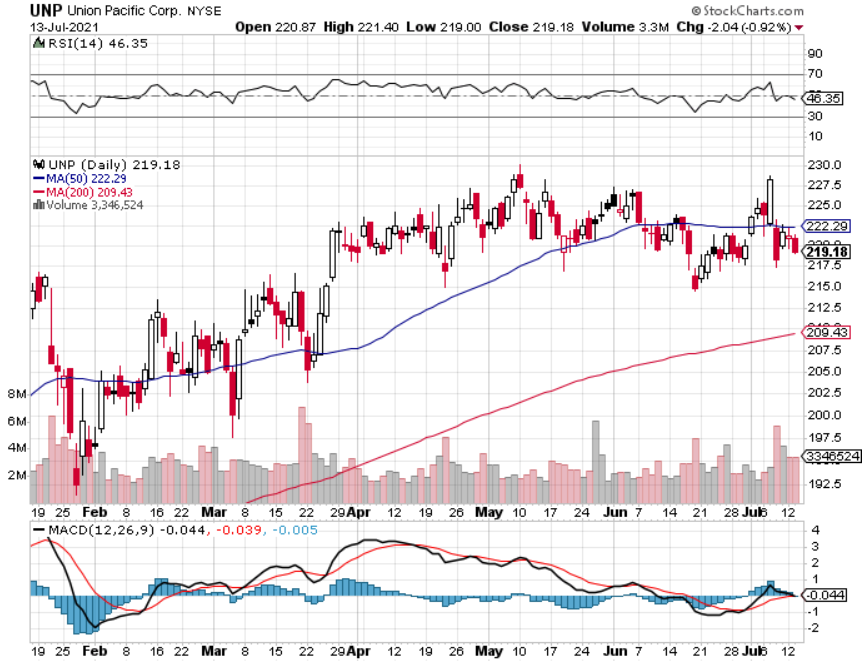 Wal-Mart (WMT)-New Hightook profit on Long 11/$125-$130 bear put spreadtook profit on Long 10/$119-$121 bear put spreadtook profits on Long 8/$114-$117 bear put spread
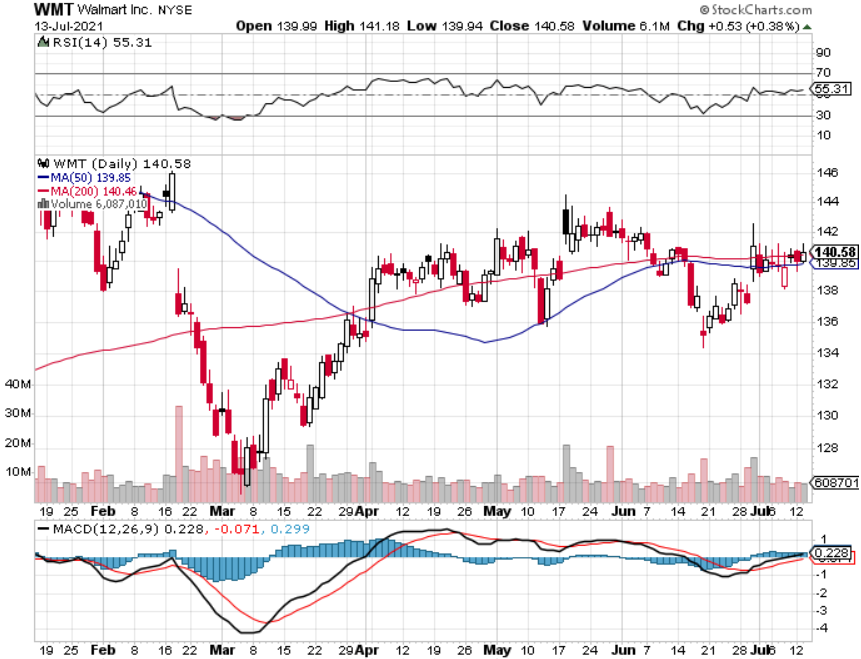 Macys’ (M) – Retail Return from the Gravetook profits on Long 8/$23-$25 bear put spread
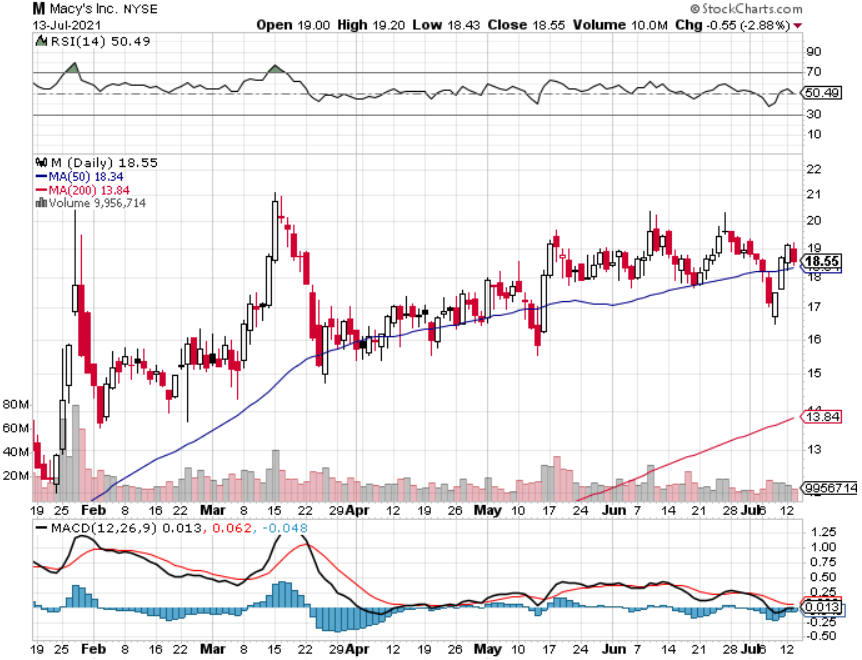 Delta Airlines (DAL) –
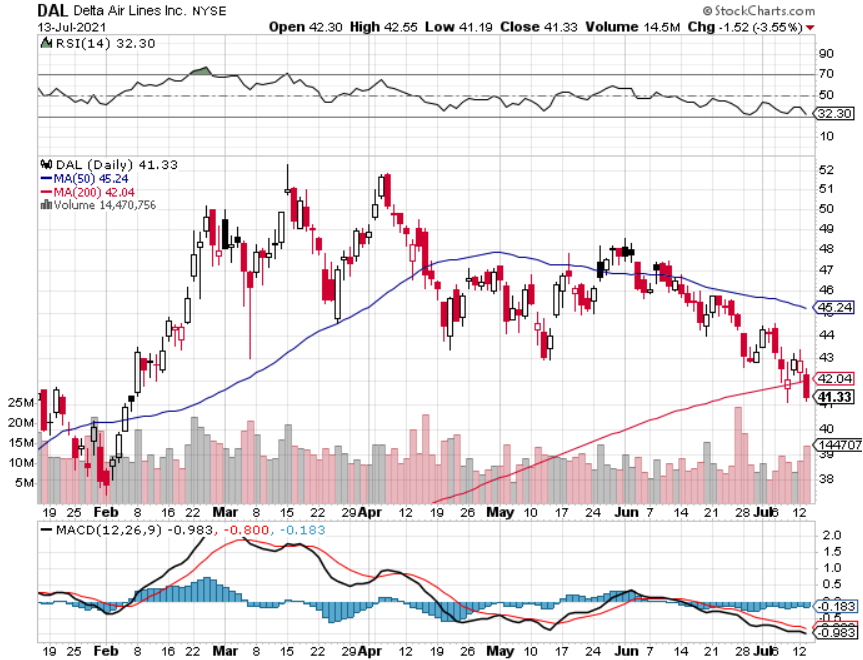 Transports Sector SPDR (XTN)- Worst Hit Sector(ALGT),  (ALK), (JBLU), (LUV), (CHRW), (DAL)
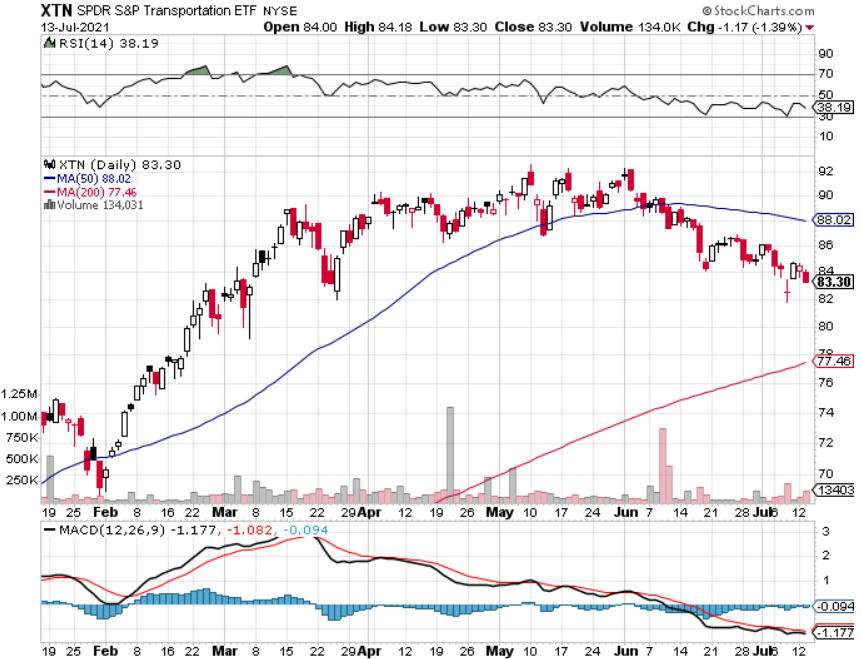 Health Care Sector (XLV), (RXL)(JNJ), (PFE), (MRK), (GILD), (ACT), (AMGN)
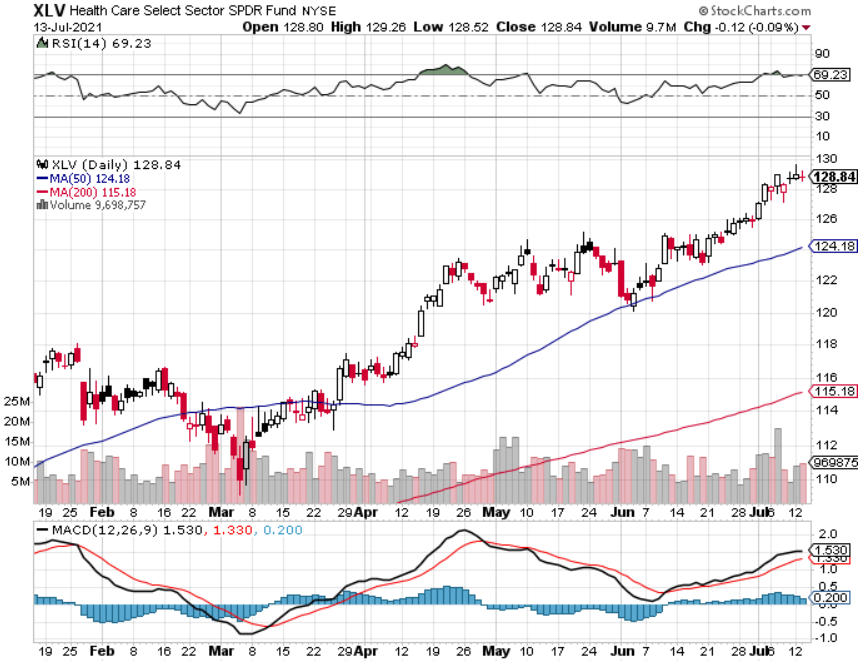 Biogen (BIIB)Why you do Biotech
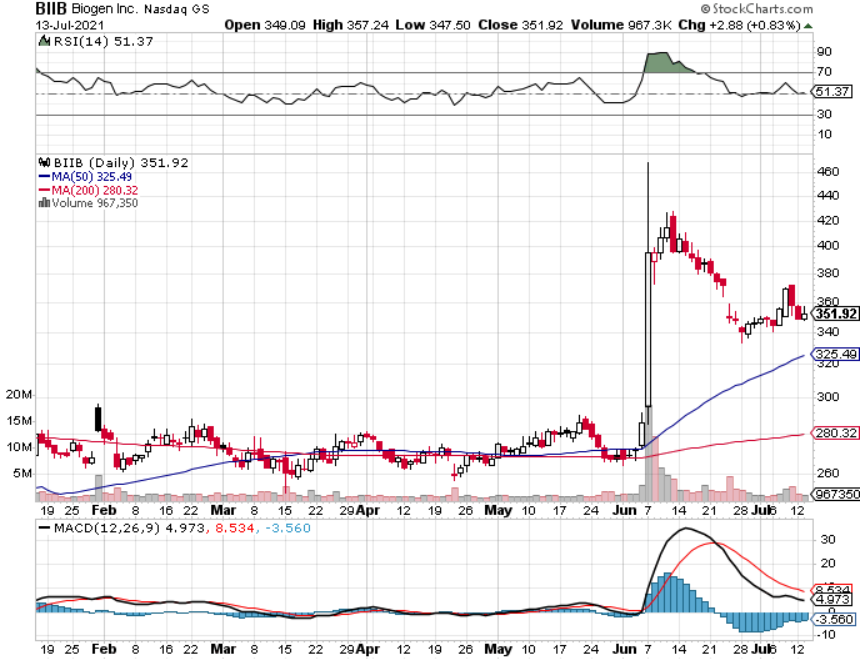 Amgen (AMGN)took profits on long 11/$185-$200 bull call spread
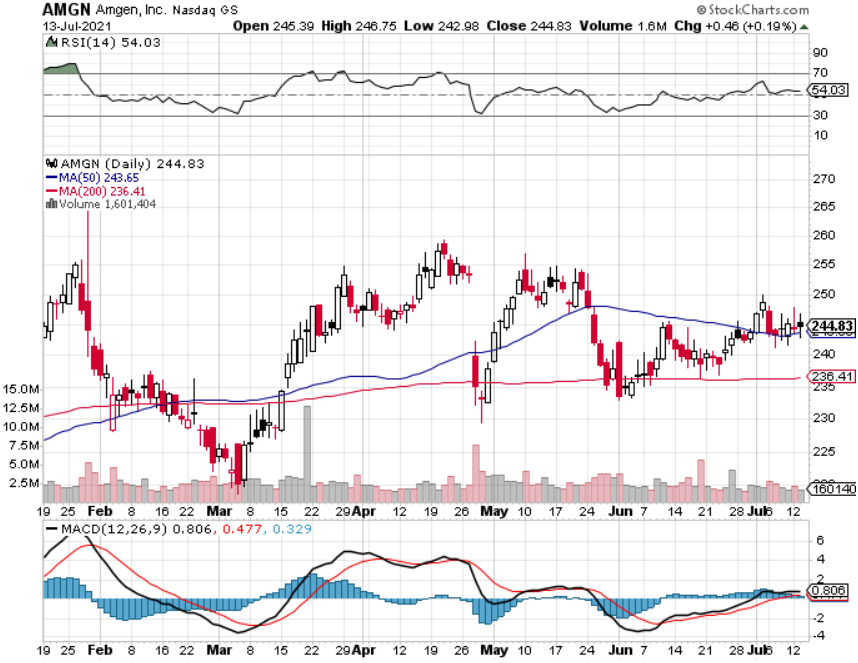 Regeneron (REGN)took profits on long 7/$570-$580 call spread
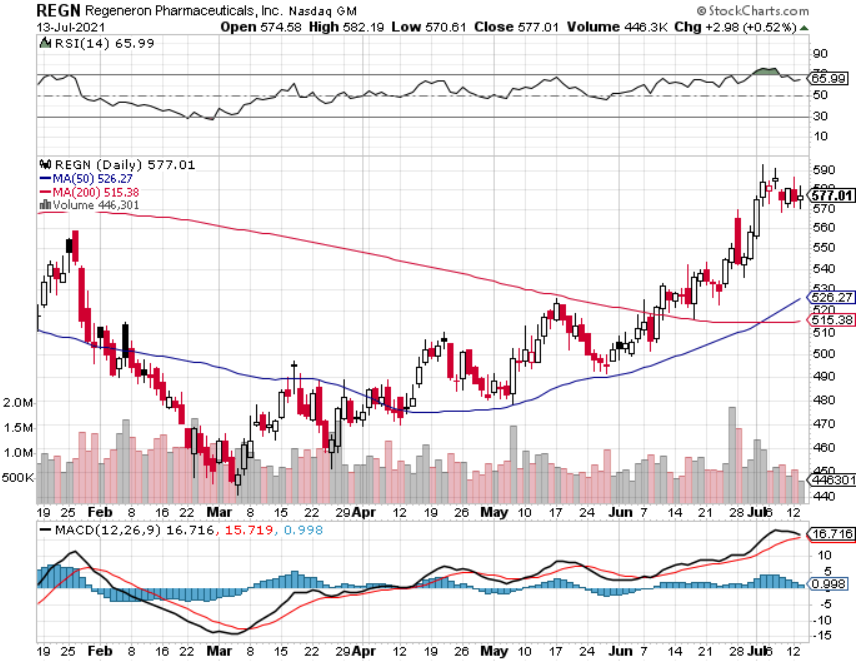 CRISPR Therapeutics (CRSP)New Tie up for Liver Failure Drug
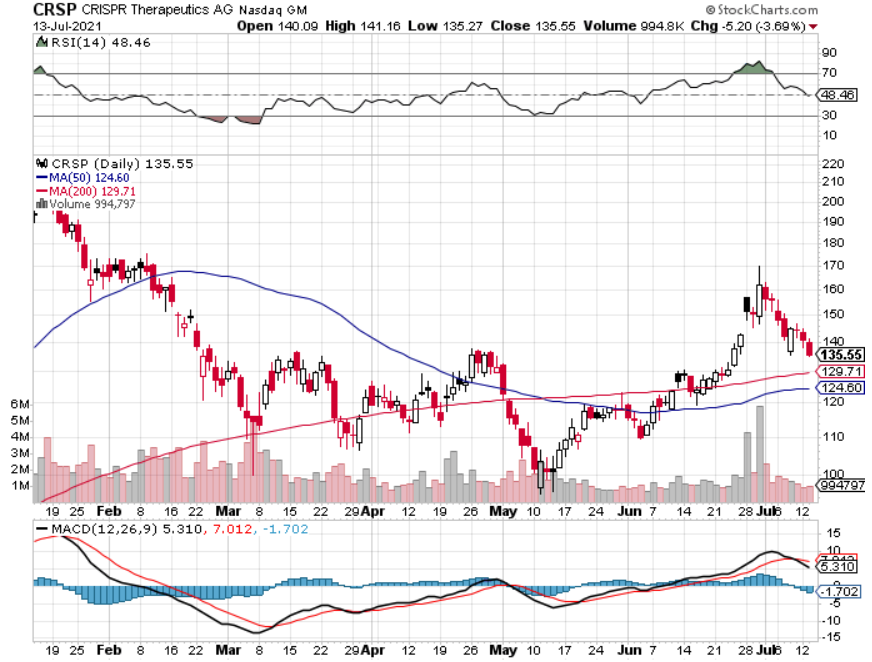 Goldman Sachs (GS) – took profits on long 6/$310-$320 call spread took profits on long 5/$310-$320 call spreadtook profits on long 2/$240-$260 call spread
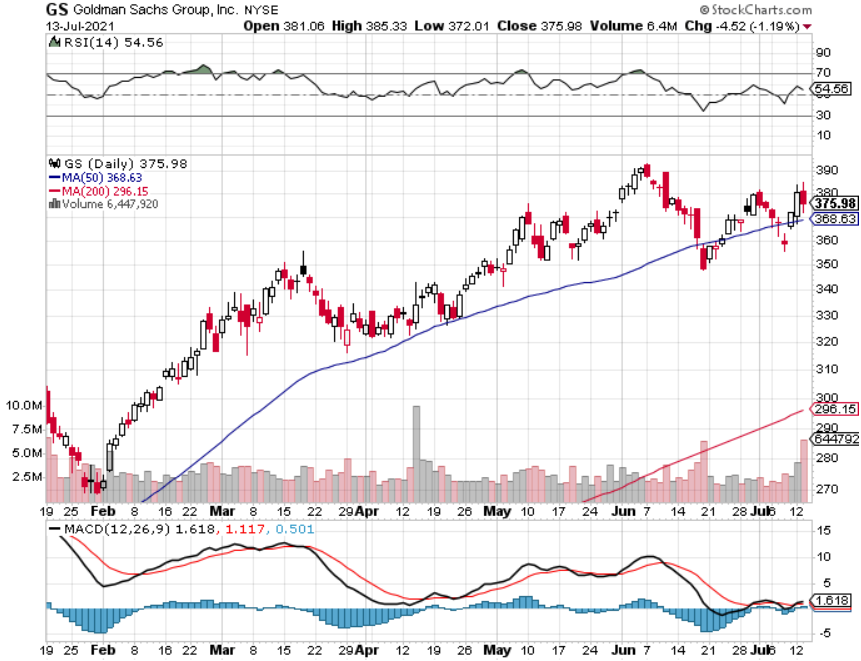 Morgan Stanley (MS) – Doubled Dividendtook profits on long 2/$55-$60 call spread
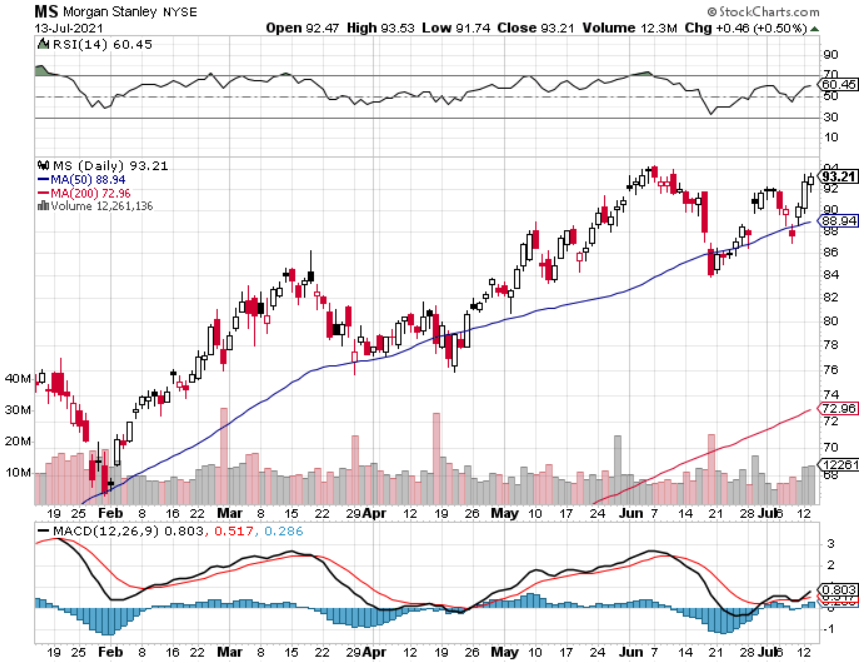 JP Morgan Chase (JPM)-Back to Lifelong 5/$140-$145 call spread – expires in two daystook profits on long 5/$135-$140 call spreadtook profits on long 2/$135-$140 call spreadtook profits on long 2/$110-$115 call spread
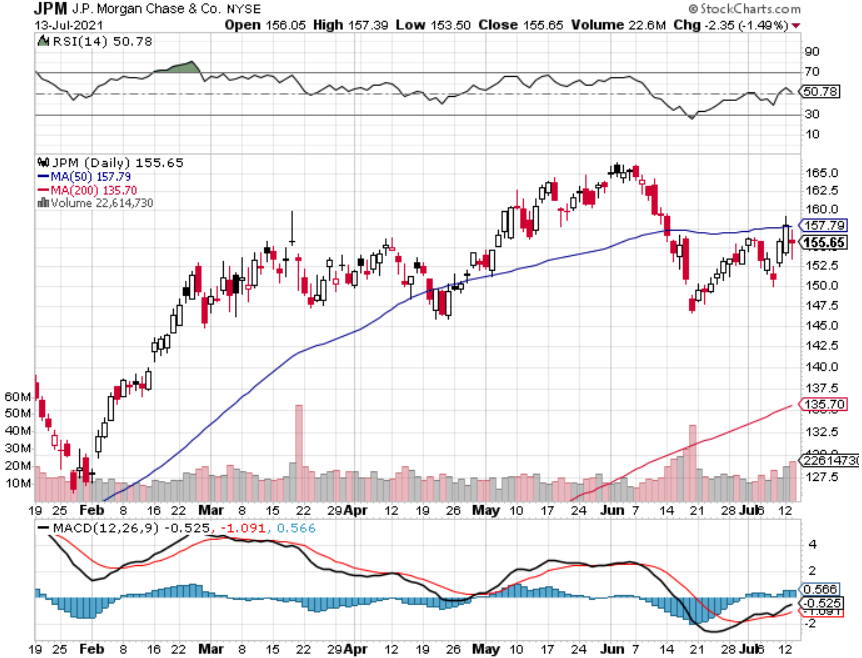 Citigroup (C) – “Recovery” Rotation Play
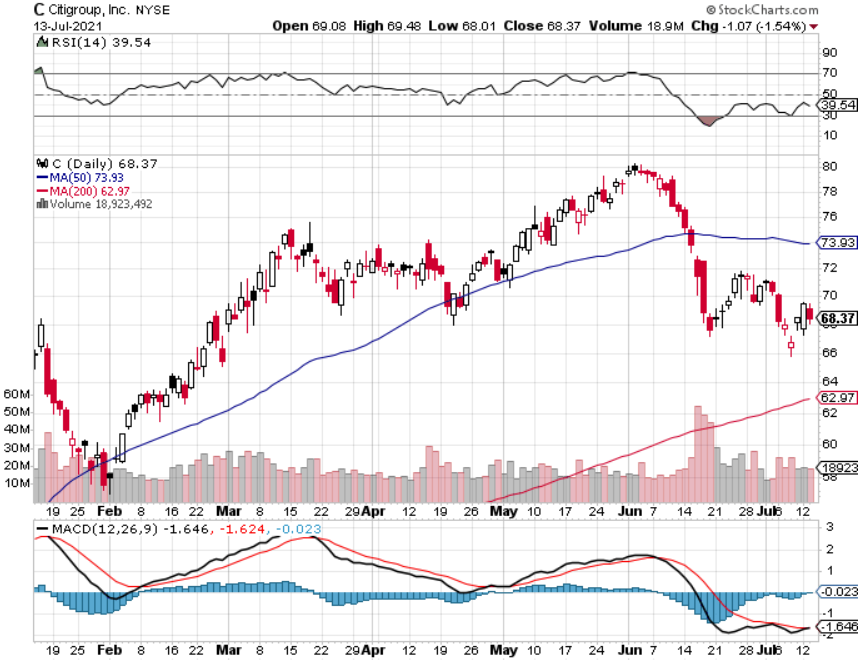 Bank of America (BAC) – took profits on long 2/$28-$30 call spread
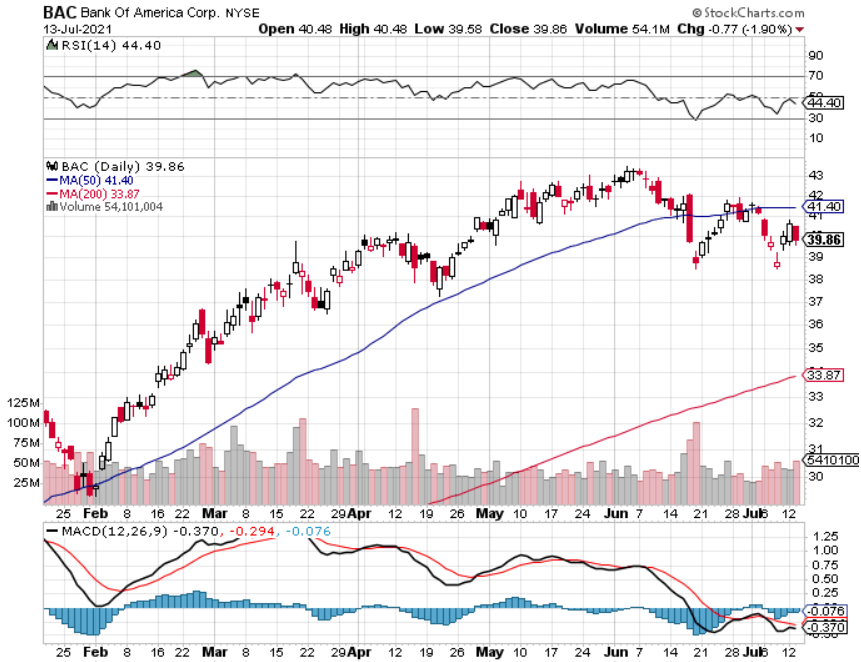 SPDR Metals & Mining ETF (XME) – long 2/$28-$30 call spread
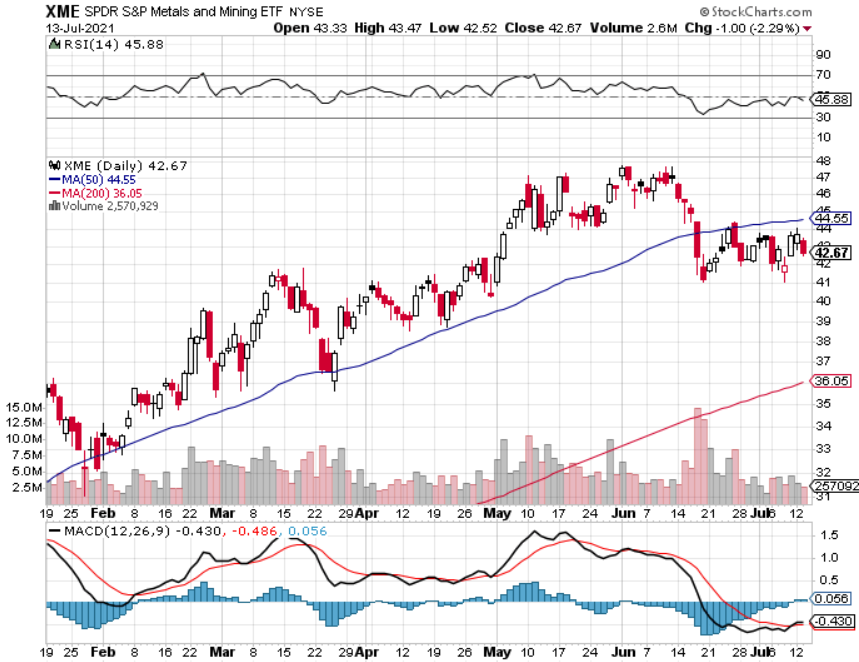 Blackrock (BLK)-Asset Collection Boomtook profits on long 3/$31-$34 call spread
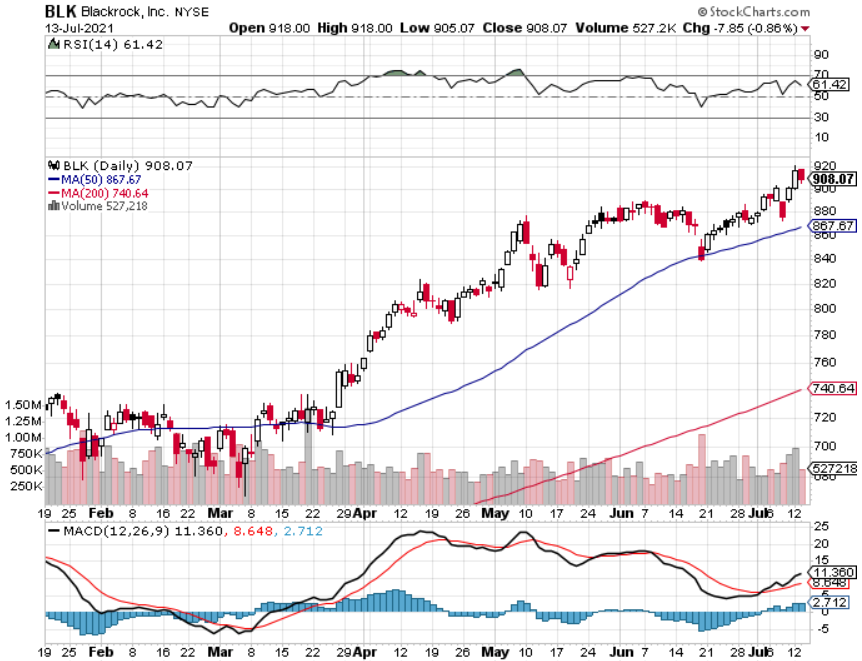 Visa (V) – “Touchless” Fintech Playlong 5/$195-$205 bull call spread- expires in 12 daystook profits on long 9/$180-$185 bull call spread
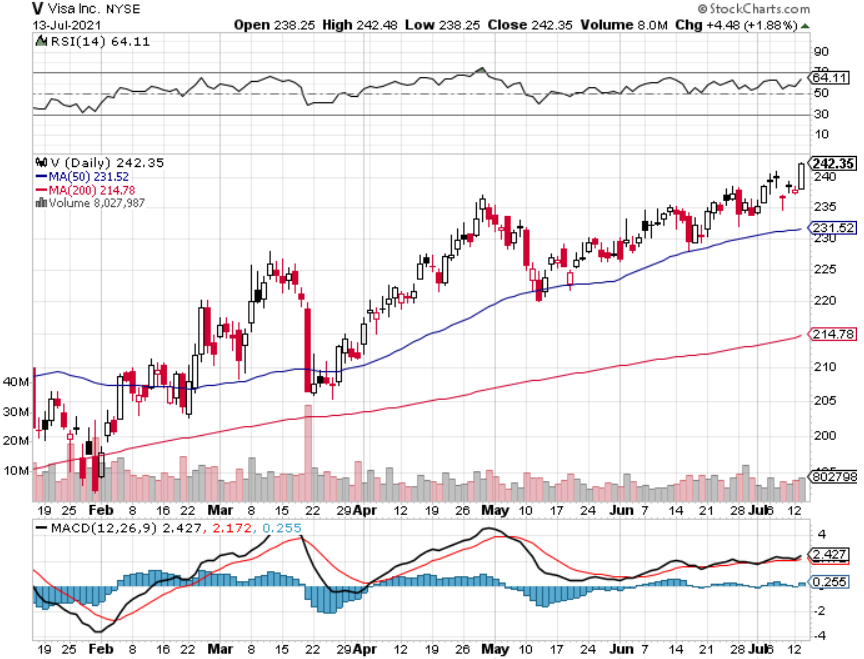 Consumer Discretionary SPDR (XLY)(DIS), (AMZN), (HD), (CMCSA), (MCD), (SBUX)
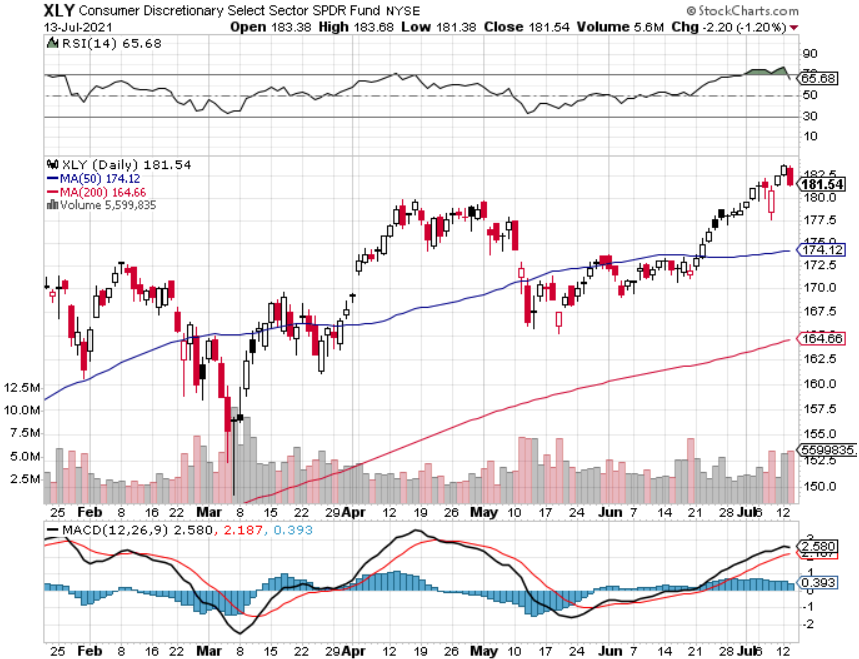 Berkshire Hathaway (BRKB)- Natural Barbellmaintaining share buy backs at $25 billion a yeartook profits on long 3/$230-$240 call spread
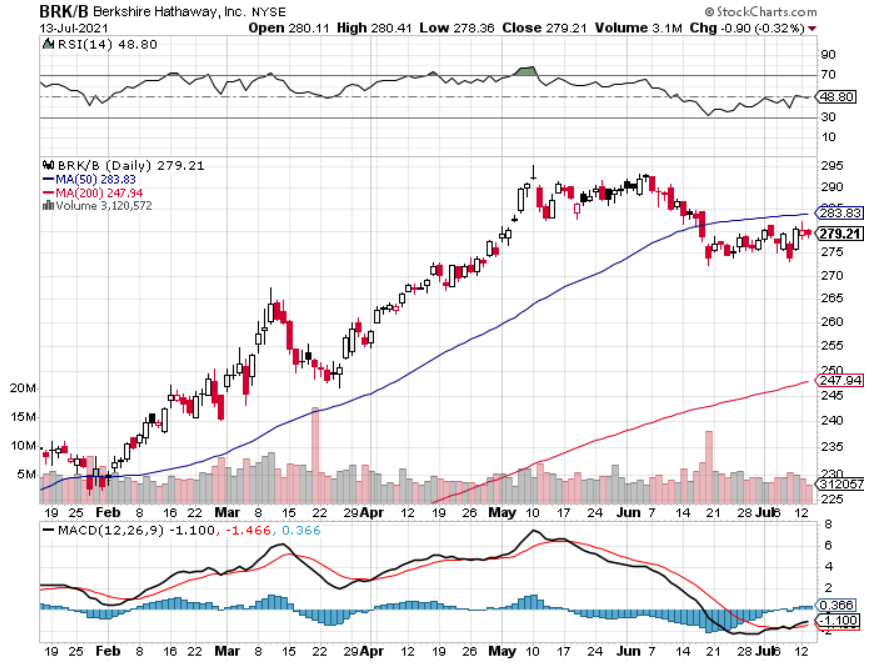 Europe Hedged Equity (HEDJ)-
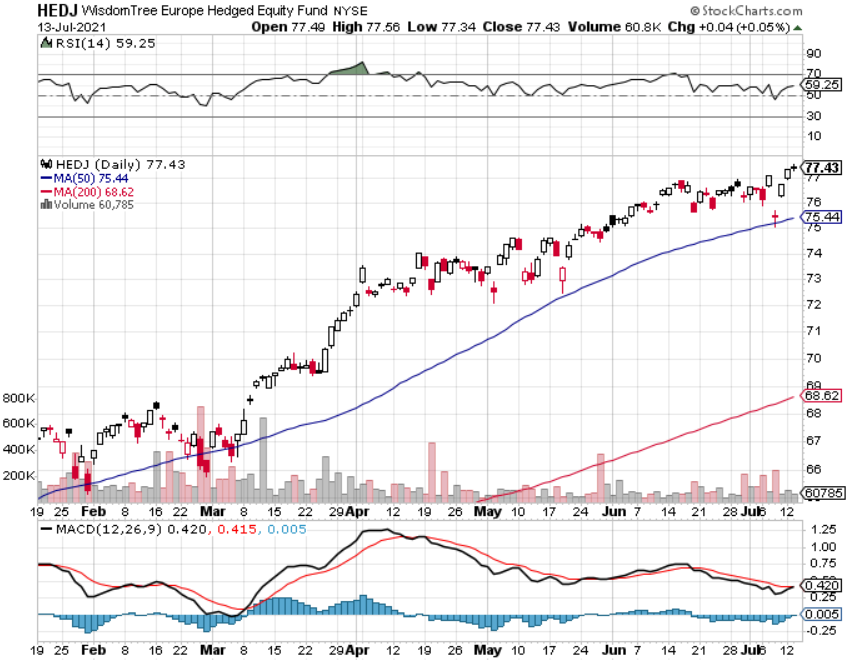 Japan (DXJ)-
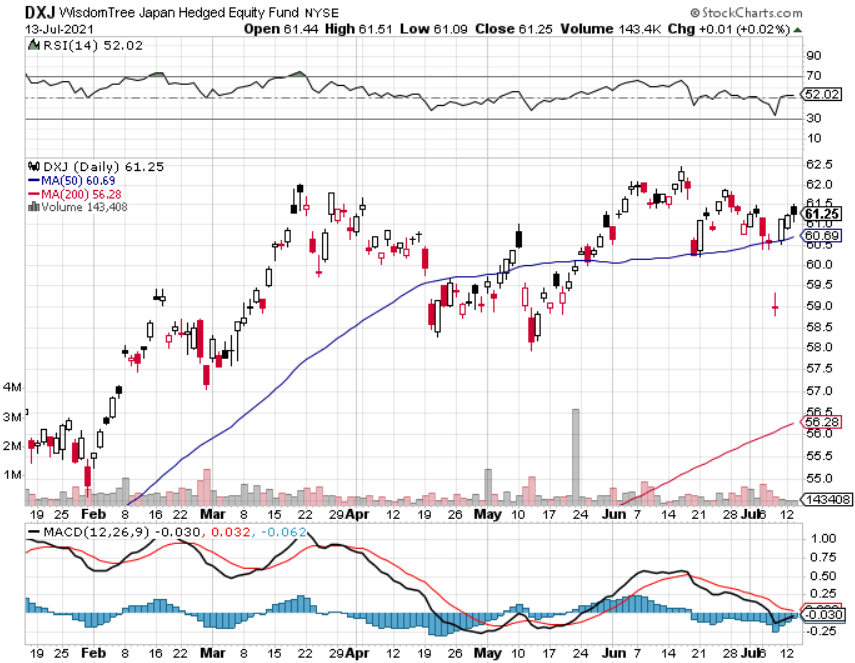 Emerging Markets (EEM) - Pro trade, Weak Dollar, long recovery Play
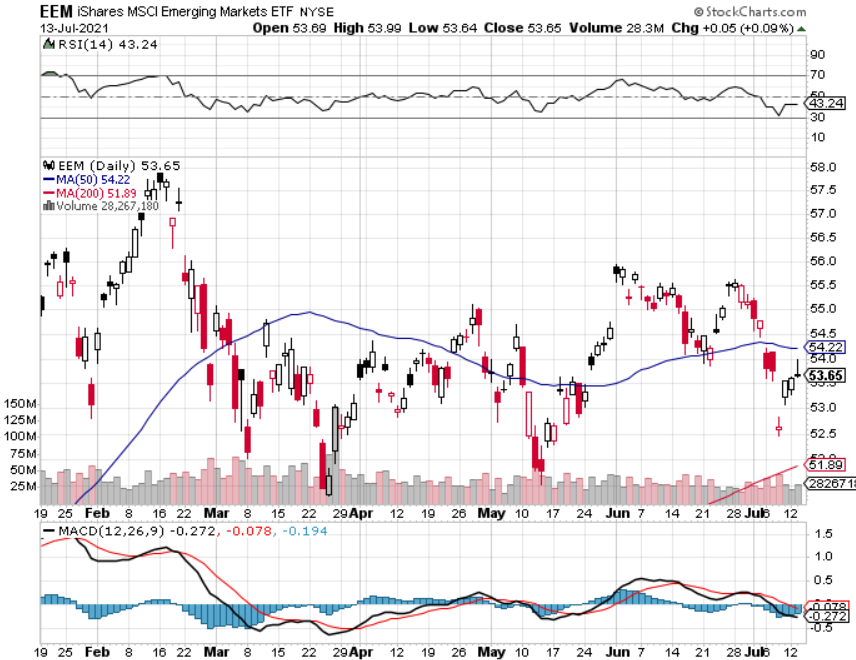 Bonds –  Topped Out
*Panic capitulation short covering delivers final top in a four-month bond market rally*Multi year bear market in bonds will resume in fall with Fed taper. *Nobody is taking a 1.40% yield against a 5% inflation rate delivering a negative 3.6% real yield because they think it’s a great deal*Add more downside LEAPS NOW, the January 2022 (TLT) $145-$150 vertical bear put spread delivers a 75% profit in six months*A 2.00% yield on the ten-year US Treasury bond here we come! This is the quality trade of 2021*Only non-economic buyers in the market, like central banks,banks, foreign investors, and life insurance companies*US Treasury bond fund (TLT) could plunge from $180 a year ago  to $105 by 2023
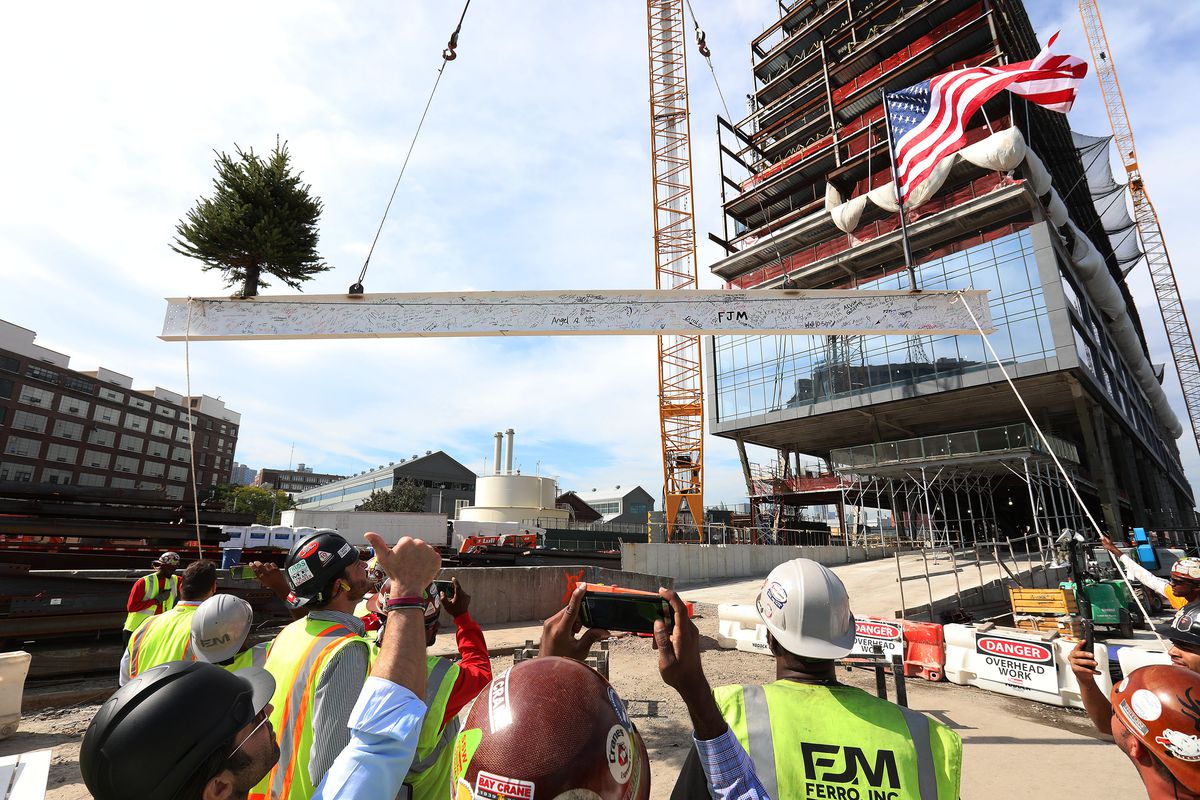 Treasury ETF (TLT) – One Too Many Visits to the Welllong 7/$152-$155 put spread – expires in two daysstopped out of long 5/$143-$146 put spread, took profits long 5/$143-$146 put spread,took profits long 5/$144-$147 put spread, took profits on 6/$145-$148took profits on 2X long 4/$142-$145 put spread, 4/$127-$130 call spread took profits on 2X long
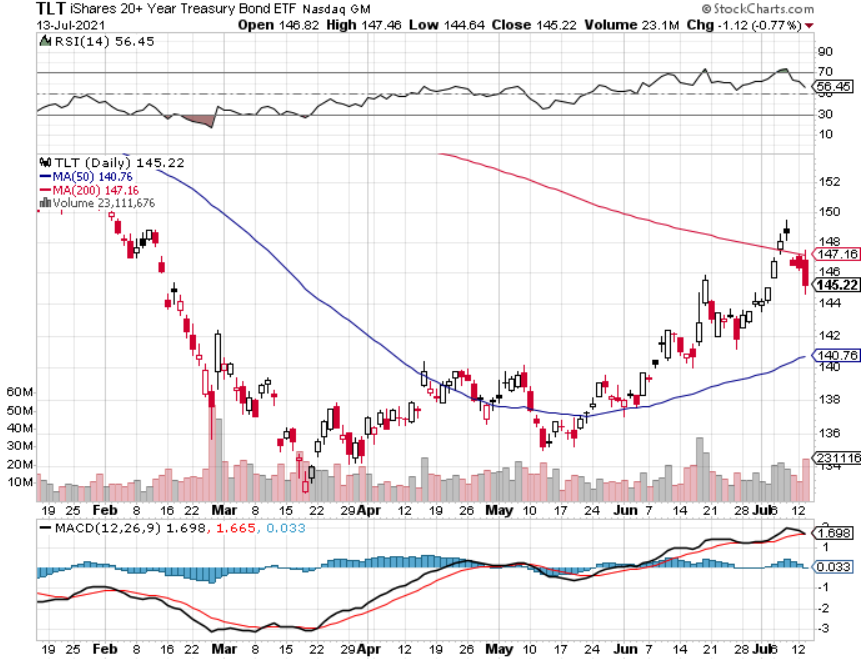 Ten Year Treasury Yield ($TNX) – 1.42%
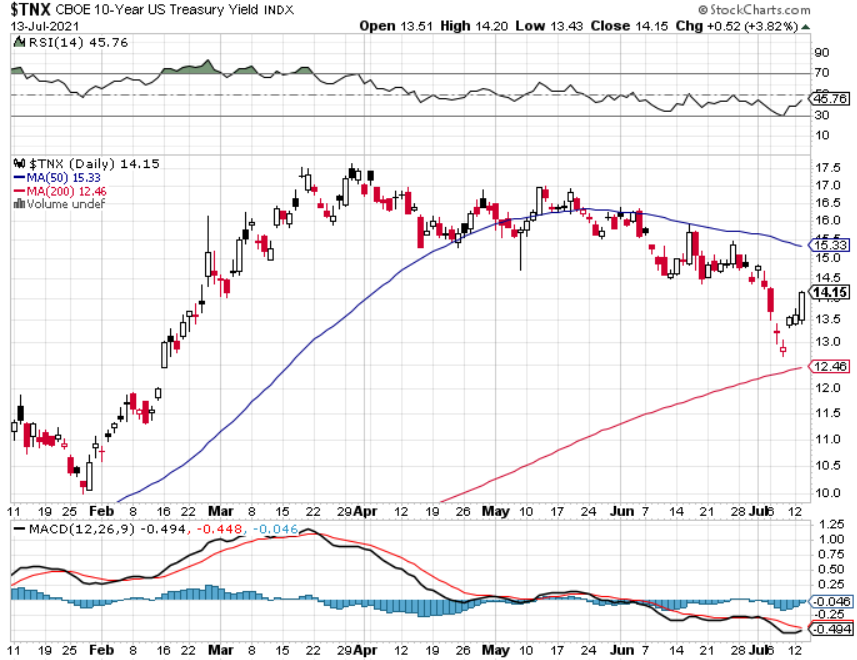 Junk Bonds (HYG) 3.47% Yield to Maturity
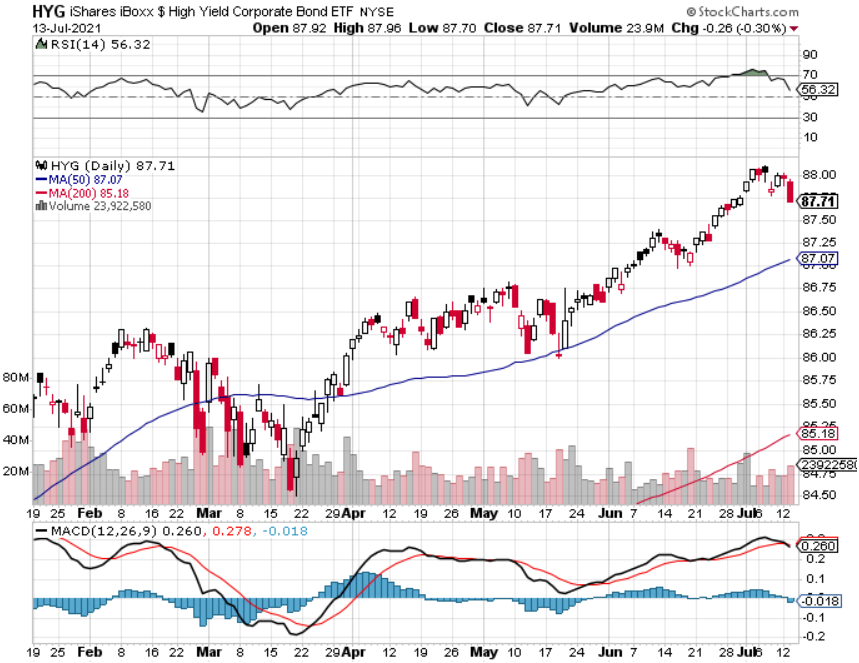 2X Short Treasuries (TBT)-Another run at highs
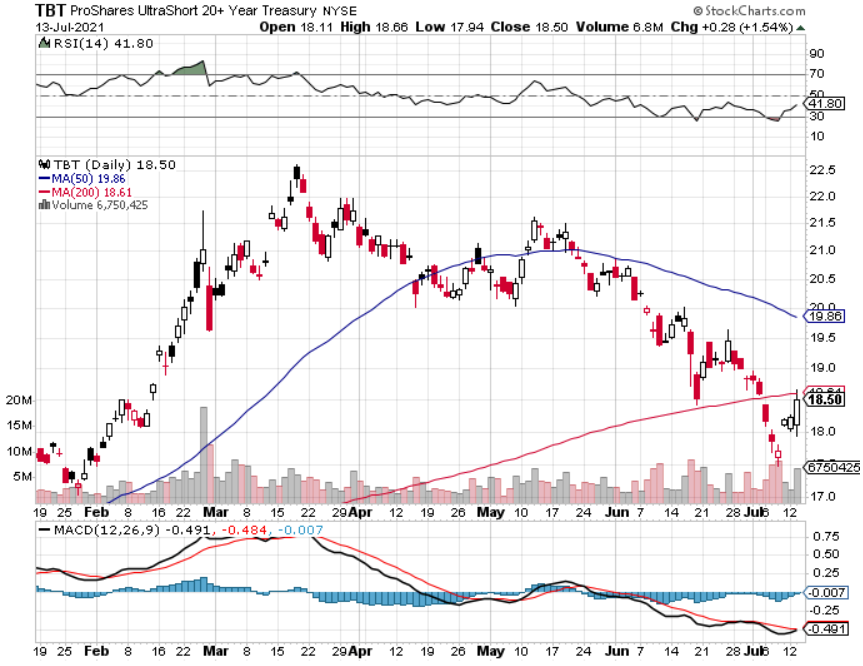 Emerging Market Debt (ELD) 4.27% Yield-
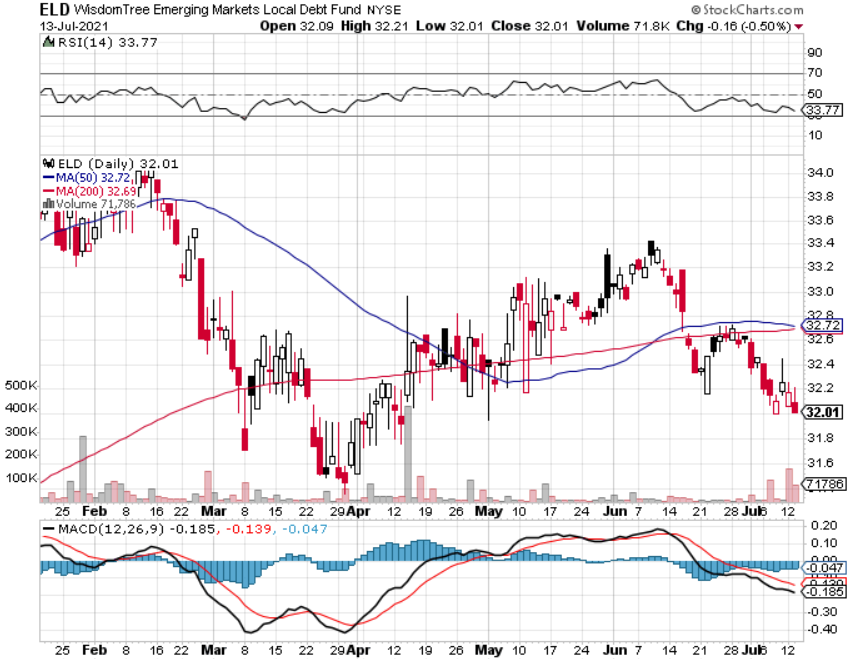 Municipal Bonds (MUB) – 0.93%  Mix of AAA, AA, and A rated bonds
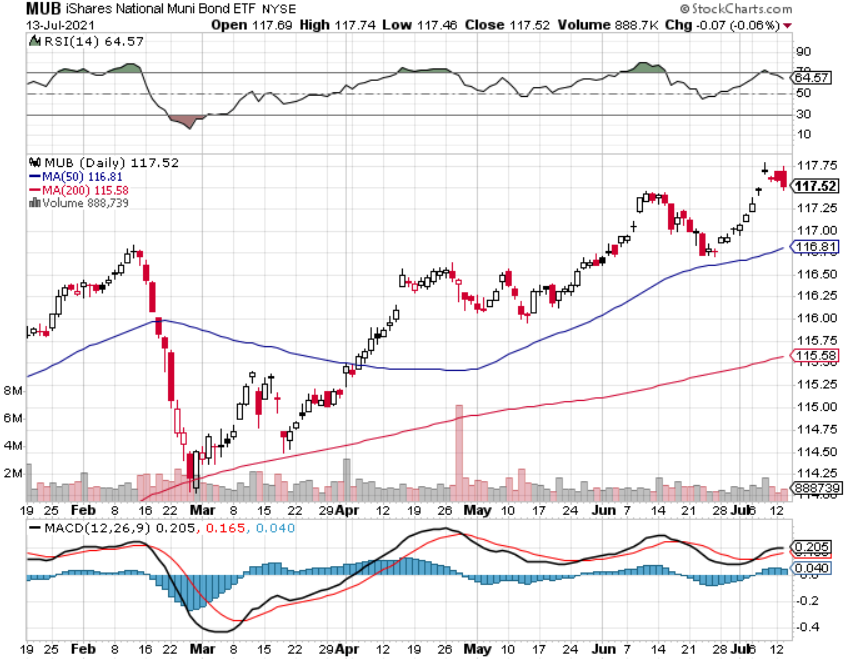 Foreign Currencies – Summer Doldrums
*US Dollar maintains recent gains but has lost its momentum and could be peaking here*Long-term fundamentals continue to worsen, a dollar short could be the new ten-year trade*Massive over issuance of debt by the US government to fund the covid recovery is another nail in the coffin in addition to an exploding trade deficit. The budget deficit came in at $2.24 trillion for the first 9 months, on track for over $3 trillion for the full year*Europe is getting positive yield support for the first time in a decade*Expect more of the same. Buy (FXA) and (FXE) on dips.*Bitcoin Battles at $30,000, for the fourth time in twomonths, at one point falling to a $24,000 low *Keep selling short all  US dollar rallies, its yield support is gone forever, Buy (FXA) and (FXE) on dips.
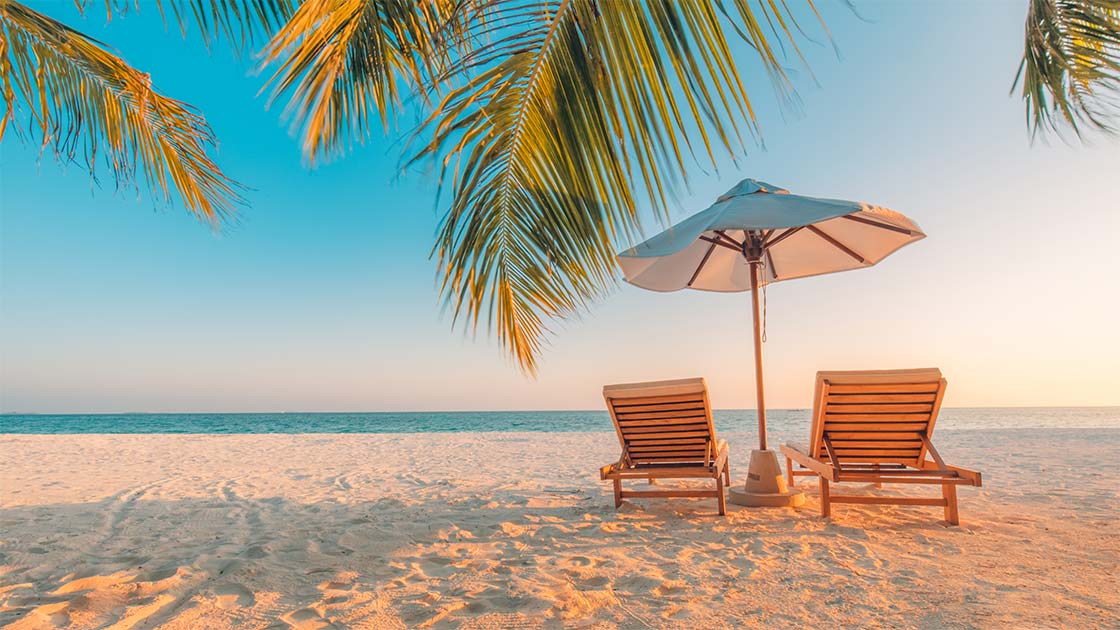 Japanese Yen (FXY), (YCS)
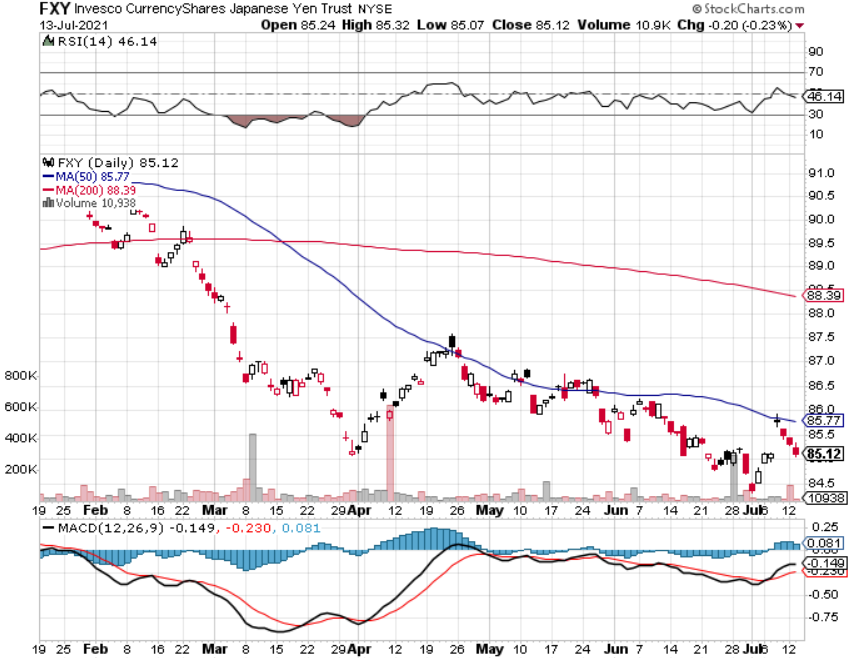 Euro ($XEU), (FXE), (EUO)-
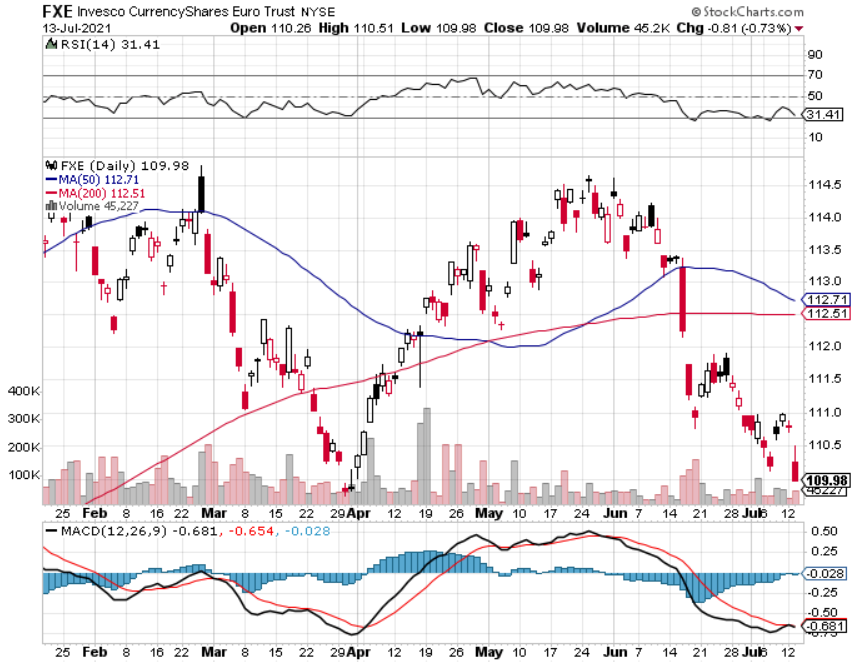 British Pound (FXB)-
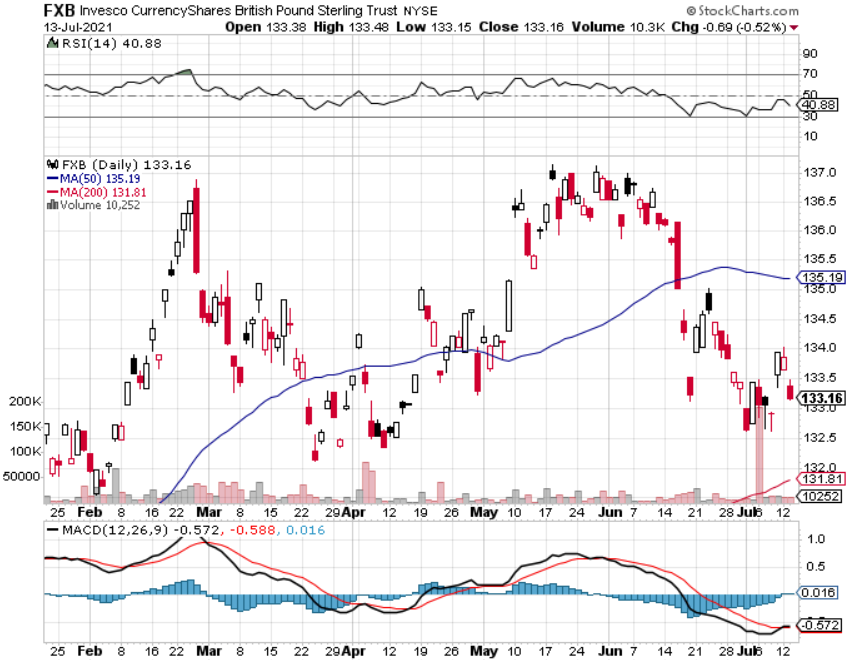 Australian Dollar (FXA)- The Global Recovery Playtook profits on long 8/$67-$69 call spread
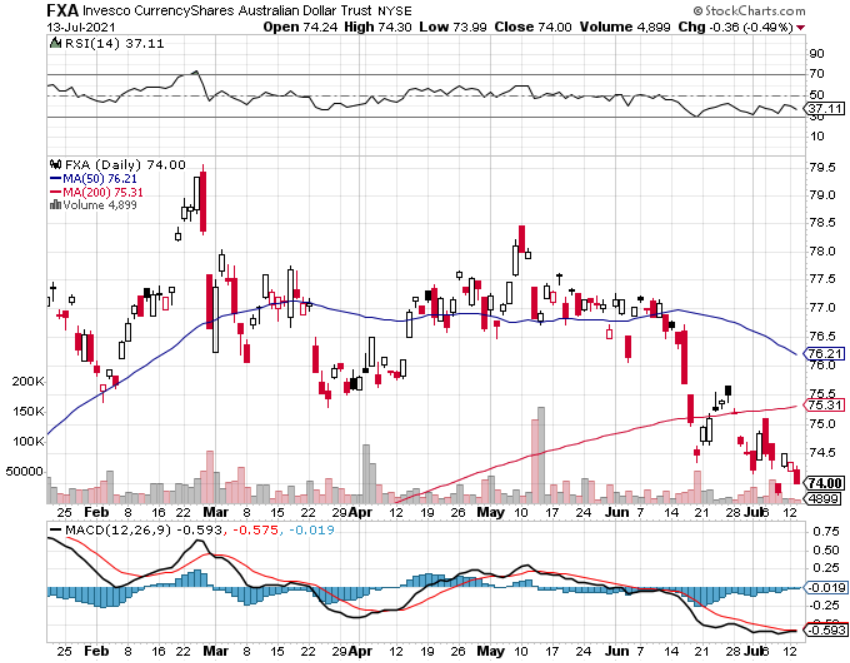 Emerging Market Currencies (CEW)
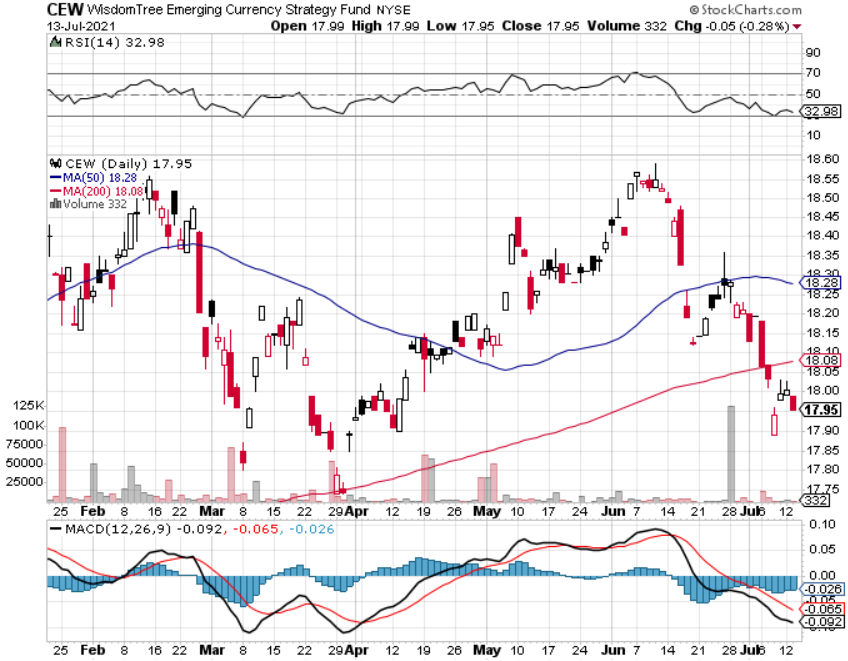 Chinese Yuan- (CYB)-
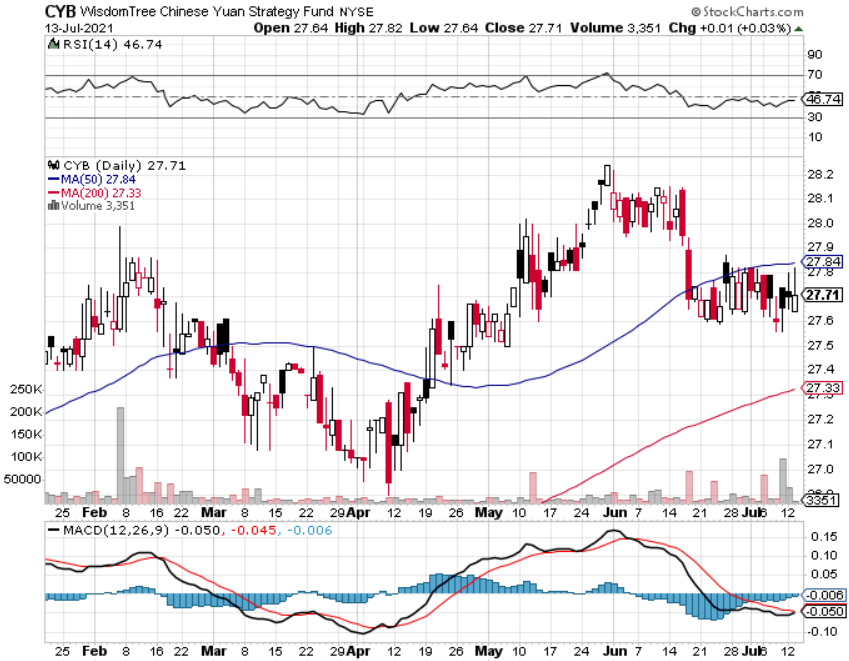 Bitcoin- Head and Shoulders Top$10,000 in play
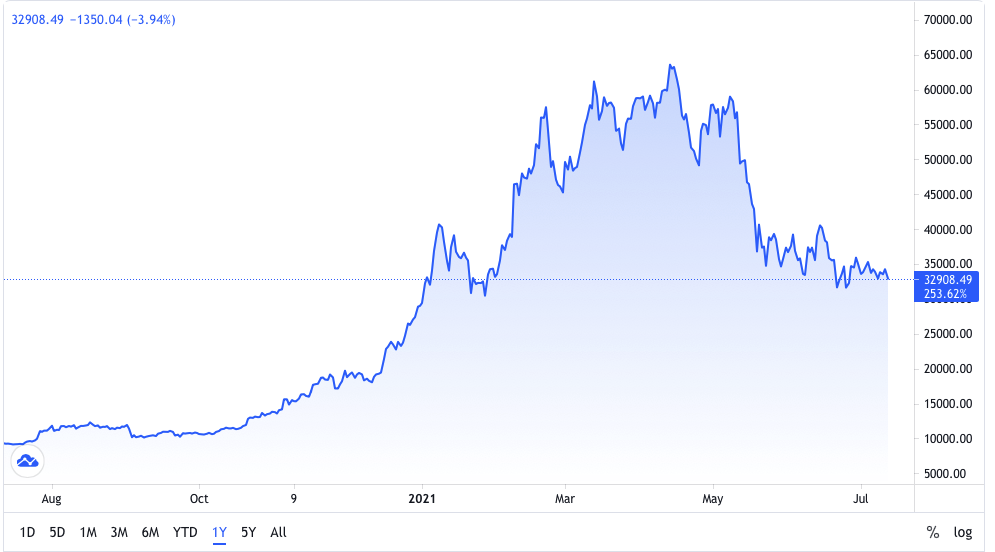 Energy – OPEC Struggle
*OPEC Battle Spikes Oil, sending prices up to $78 a barrel, a six year high*A 400,000 b/d increase was agreed to for two years, then reneged on by the UAE, as is the way at OPEC*The micro country was angry because it felt it was carrying an unfair share of the burden*No deal means much higher prices and even an oil shock, possibly taking oil to $100  *Extreme economic strength could keep oil high for a while*The end of oil is upon us, but it may take 30 years to unwind existing infrastructure*All US car production will be electric by 2035, wiping out half of all US oil consumption *Avoid all energy plays like the plague, it’s the newbuggy whip industry as the US de-carbonizes
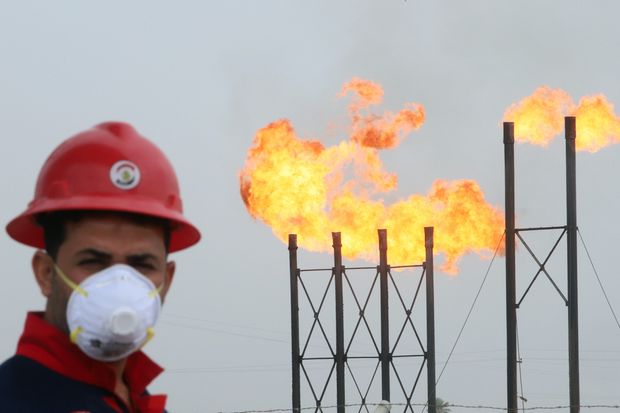 Oil-($WTIC)
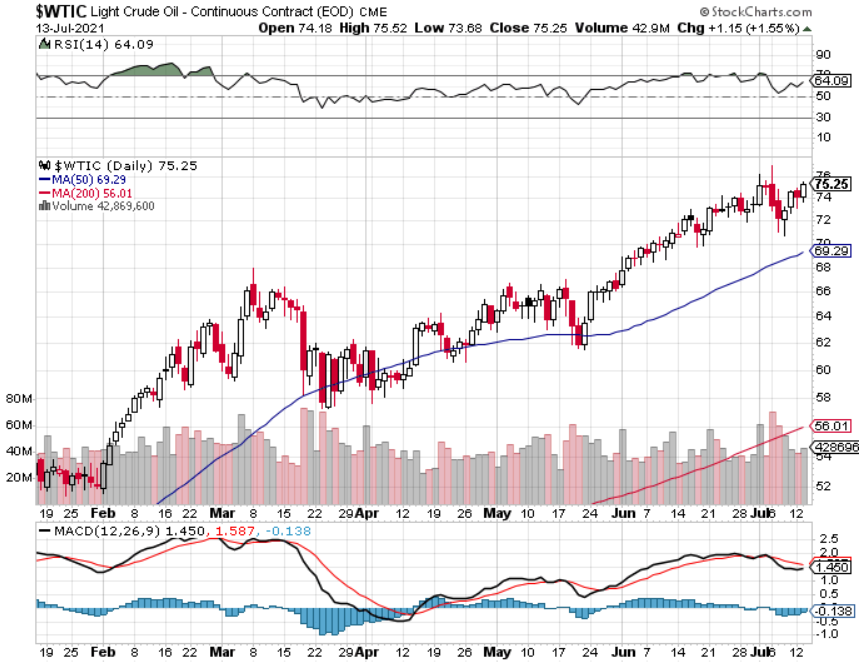 United States Oil Fund (USO)long 10/$9.50-$10 Vertical bull call spread
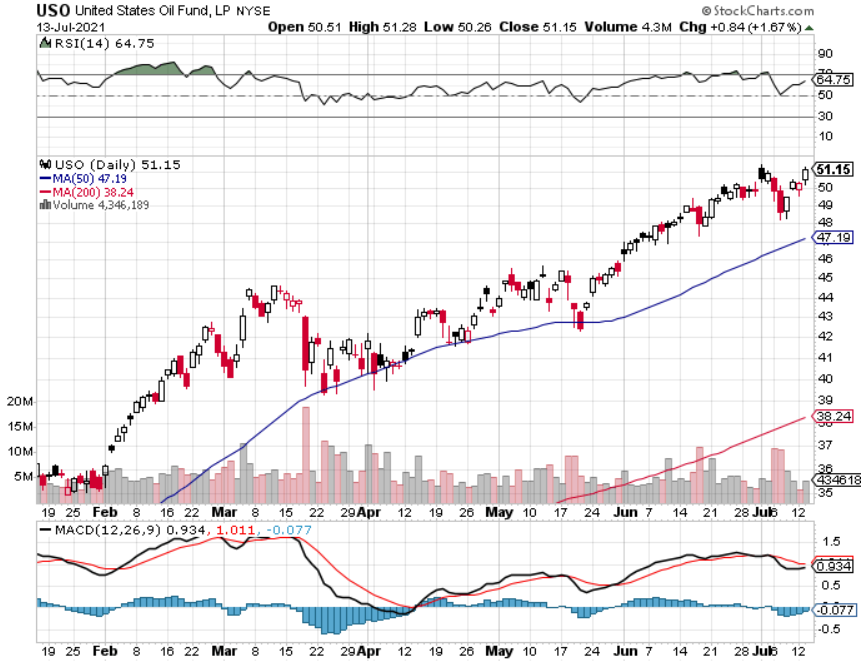 Energy Select Sector SPDR (XLE)-No Performance!(XOM), (CVX), (SLB), (KMI), (EOG), (COP)
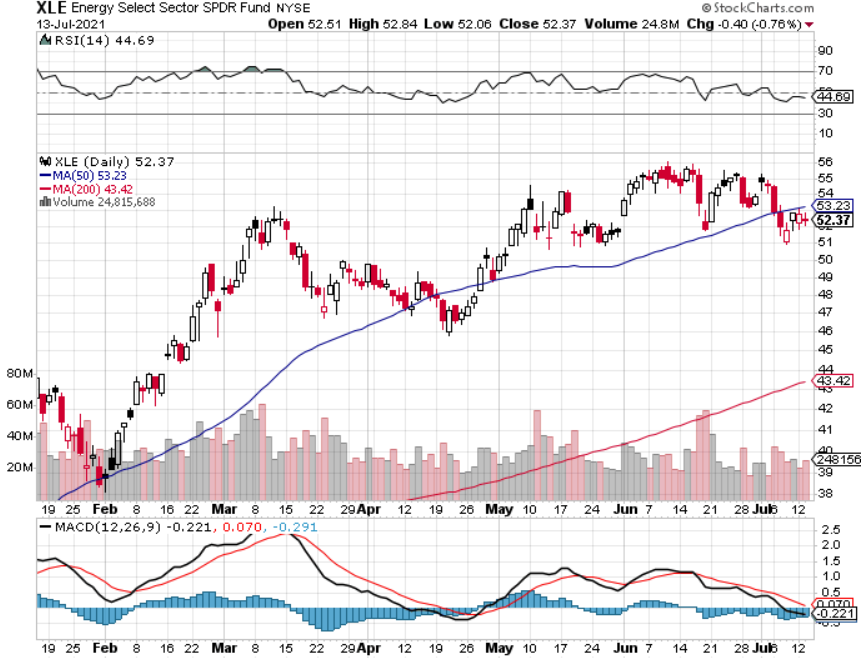 Halliburton (HAL)-
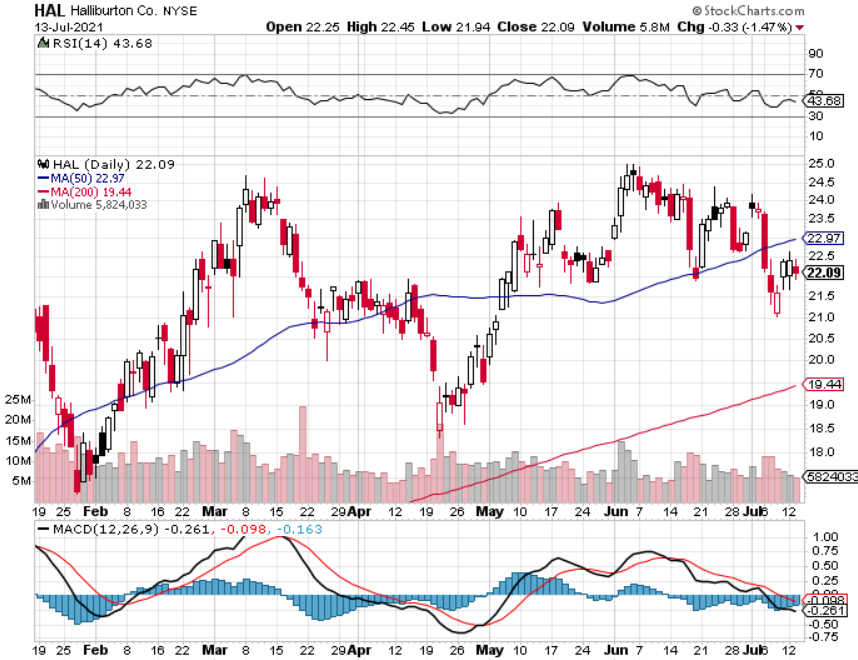 Natural Gas (UNG) -
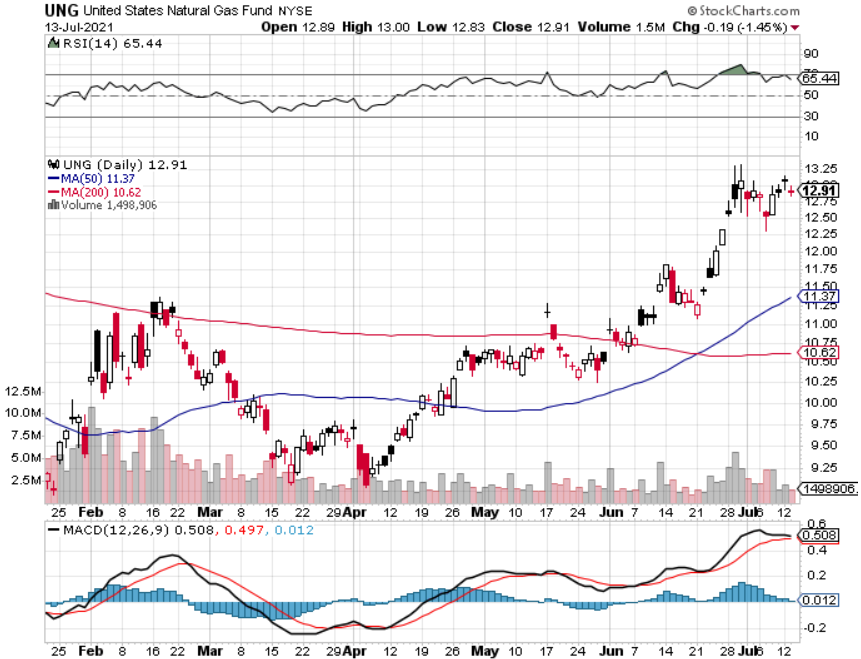 Precious Metals – Trying to Bottom
*Fed’s promise of an end to inflation delivers a hit for gold*5% CPI knocks the wind out of precious metals and all commodities, with lumber down by half Long-term rising interest rates remain a threat to precious metals*Silver is still the bigger and better long term play*Every EV needs 2 ounces of silver, and productionwill soar from 700,000 units in 2020 to 25 millionby 2030*Gold will eventually recover when US borrowingbecomes so massive it undermines the value of the US dollar, even in the face of higher interest rates
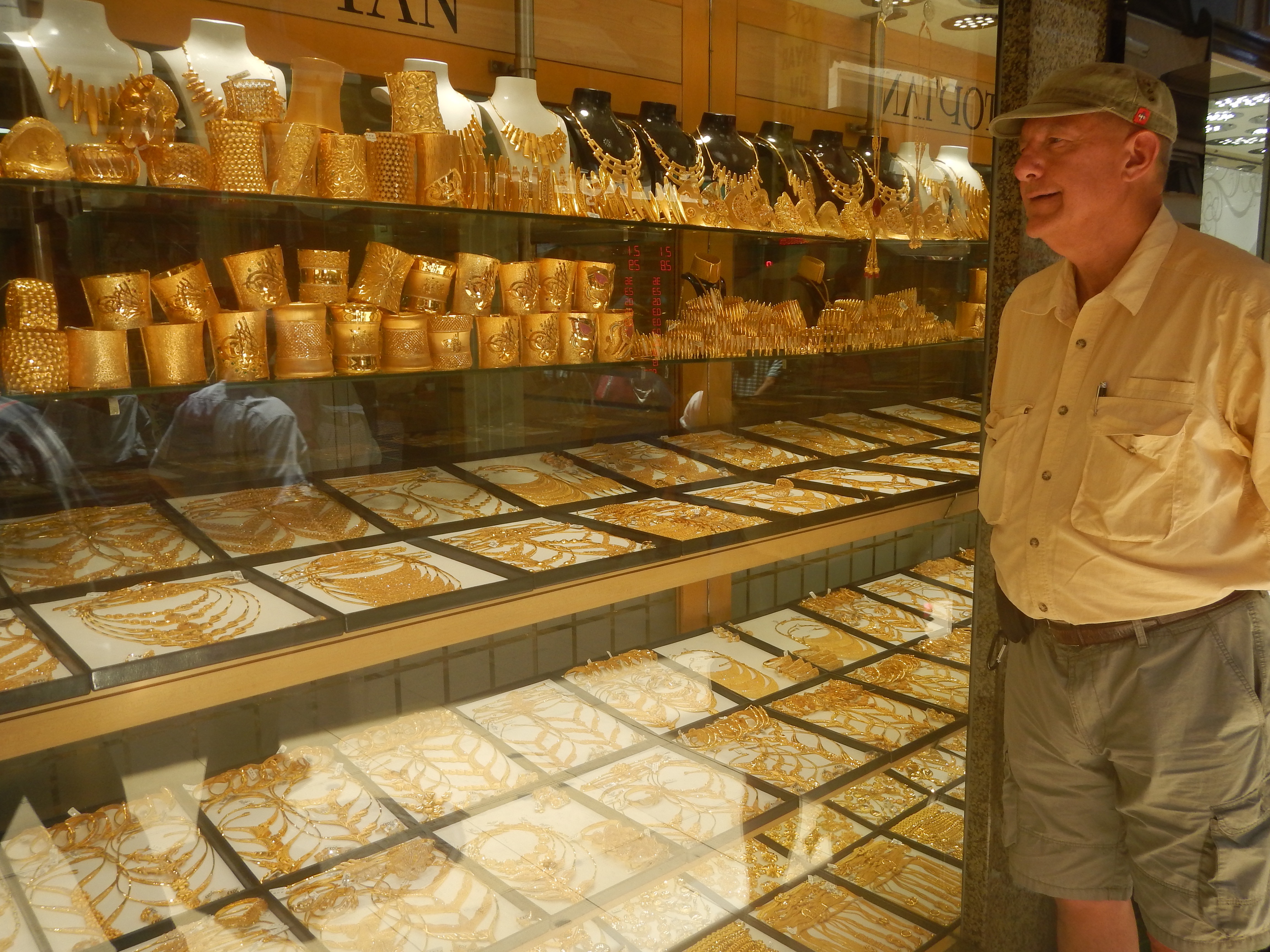 Gold (GLD)- Meltdown
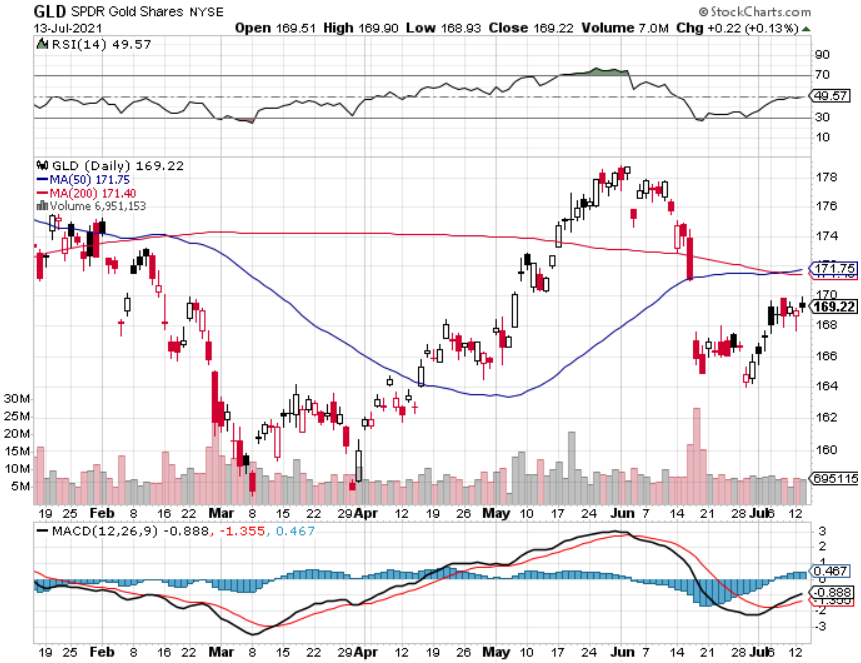 Market Vectors Gold Miners ETF- (GDX) –
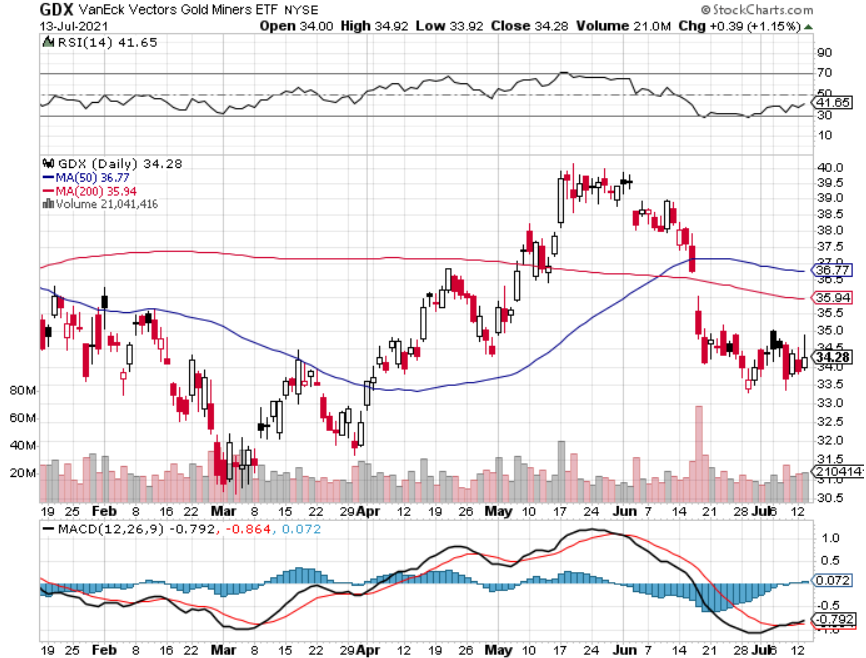 Barrick Gold (GOLD)took profits on long 1/$21-$23 call spreadtook profits on long 11/$22-$24 call spread
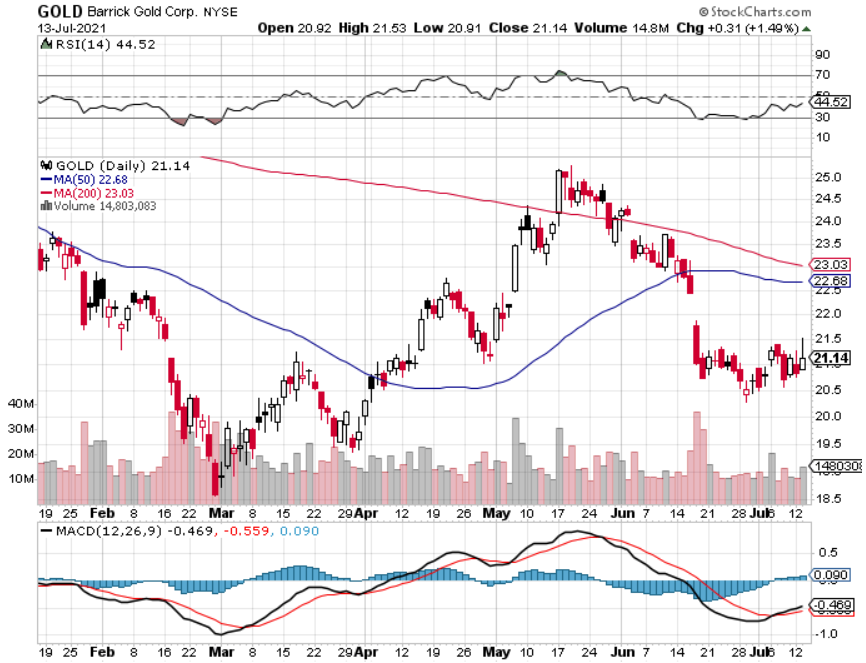 Newmont Mining- (NEM)-took profits on long $55-60 call spread
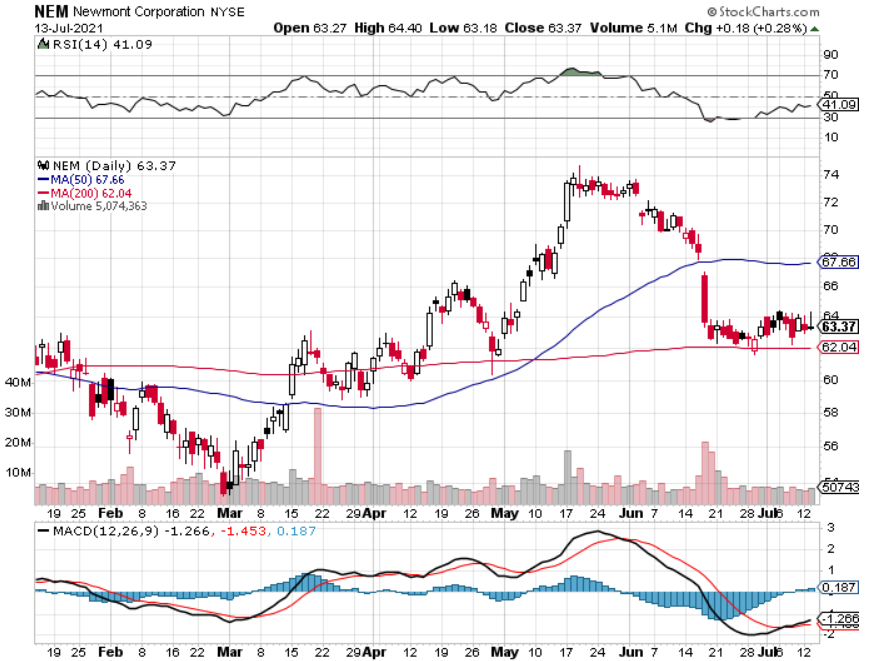 Silver- (SLV)-took profits on long 11/$19-$20 call spread
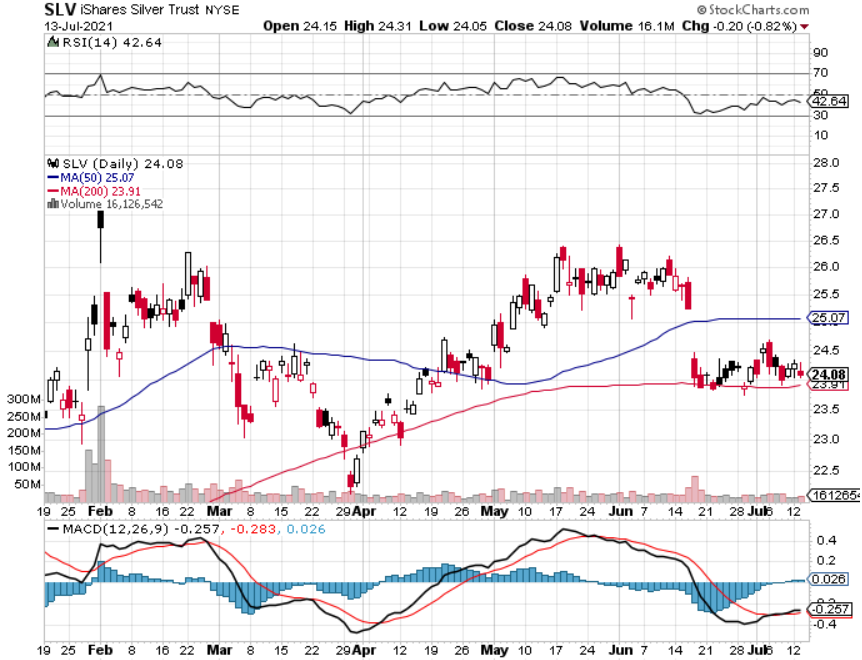 Silver Miners - (SIL)-
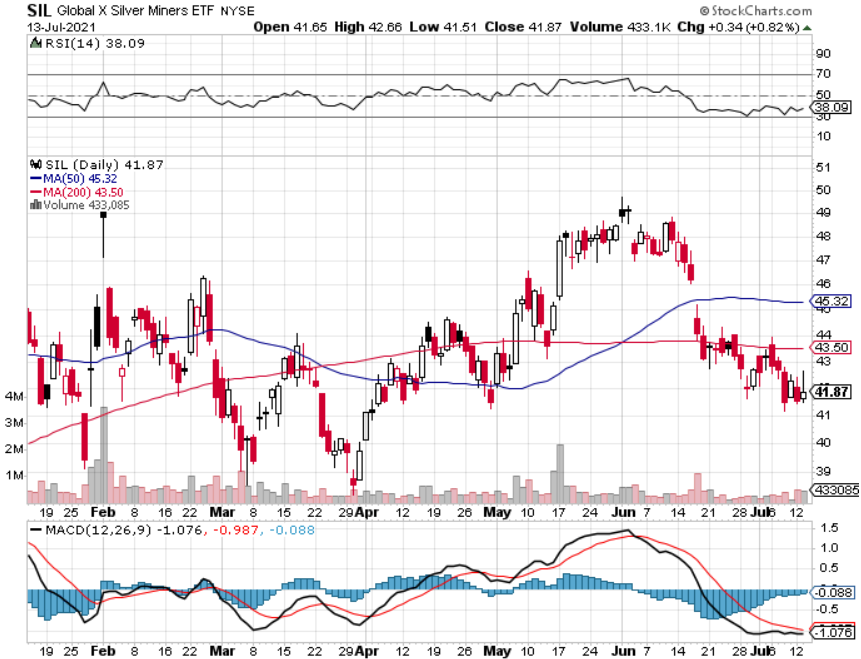 Wheaton Precious Metals - (WPM)-took profits on long 2/$39-41 call spread
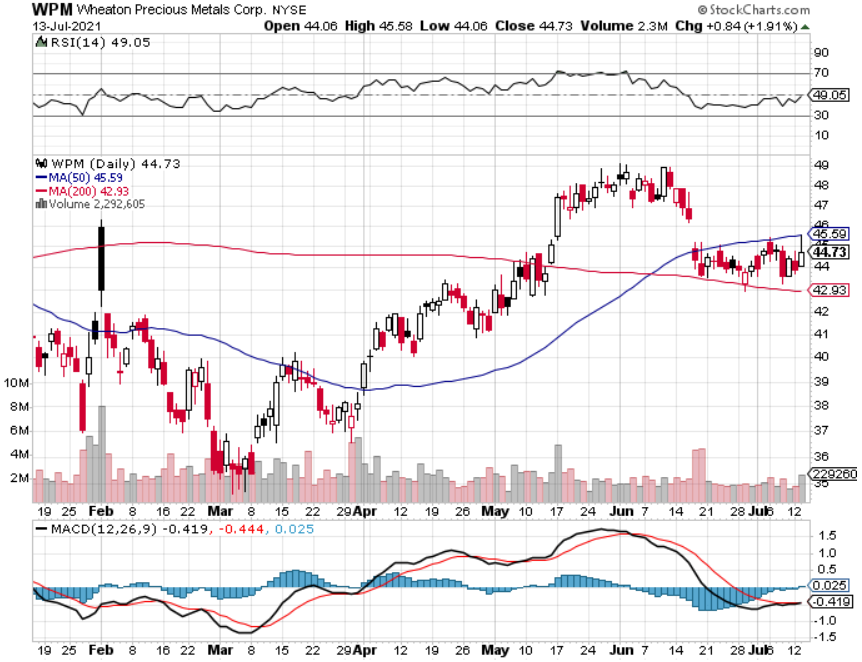 Copper (COPX)-Uptrend Resumes100 Million EV’s by 2040, 25 million by 2026, compared to only 1 million now
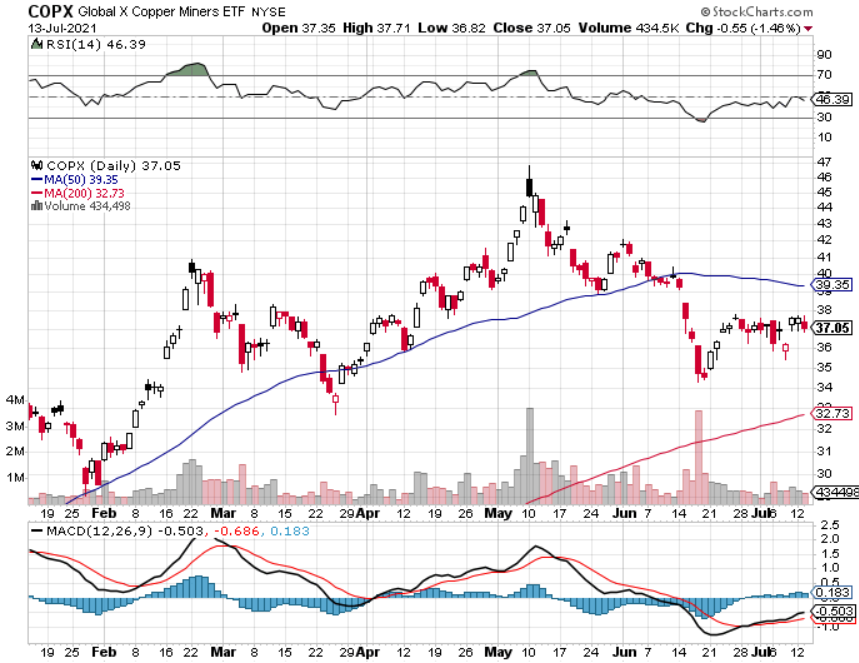 Real Estate – Priced Out of the Market
*New Listings up 4% YOY, first increase in a year*But 30-year fixed rate mortgage rate falls below 2.90%, keeping the pot boiling*Florida condo market takes a hit on Surfside building collapse. How many more are there?*Home construction costs soar, even with a 50% plunge in lumber prices, but still up 60% YOY*Demographics will keep the housing boom going for years, if not a decade*Houses will remain easy to sell but hard to build for the foreseeable future*Getting materials and labor is still a huge headache
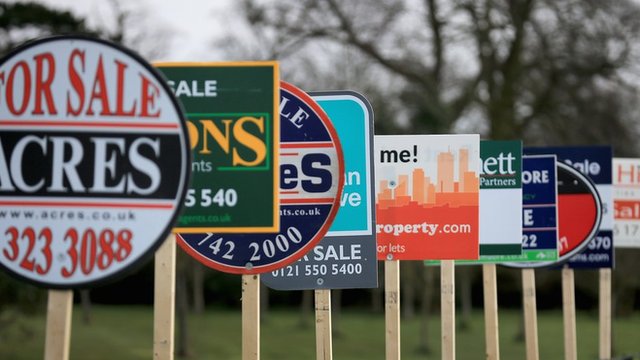 S&P Case ShillerUp 14.6% for AprilPhoenix +22.3%, San Diego 21.6%, Seattle 20.2%
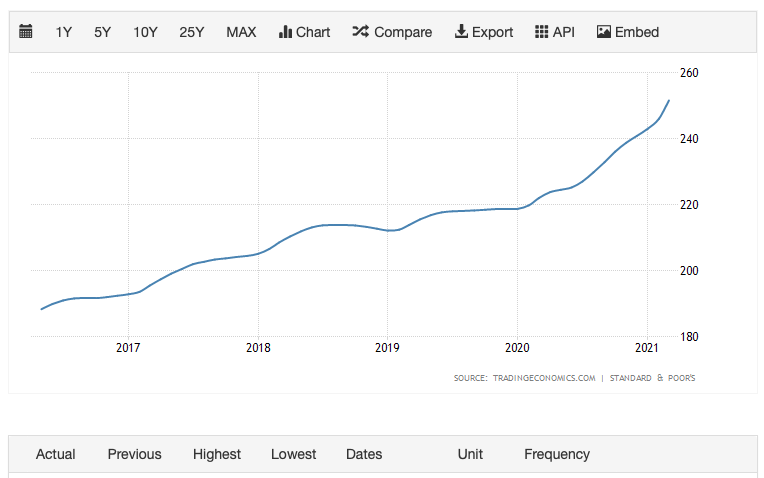 Crown Castle International (CCI) – 2.70% yielding cell phone Tower REIT
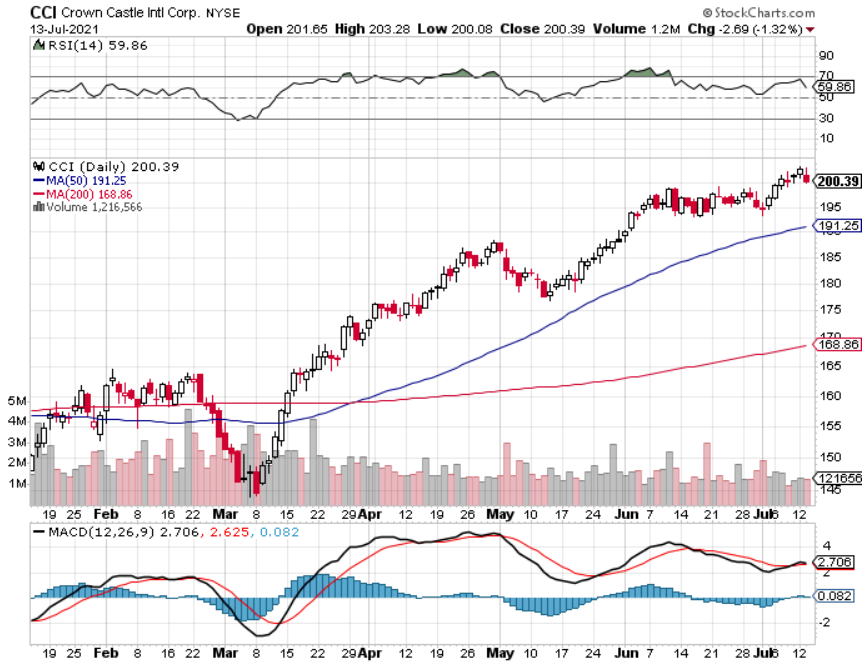 US Home Construction Index (ITB)(DHI), (LEN), (PHM), (TOL), (NVR)
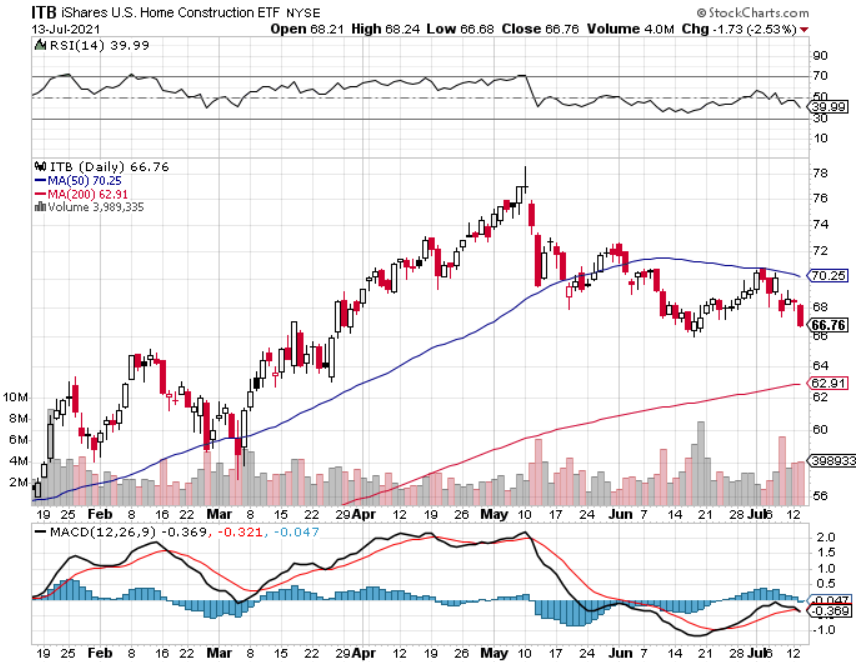 Trade Sheet-So What Do We Do About All This?
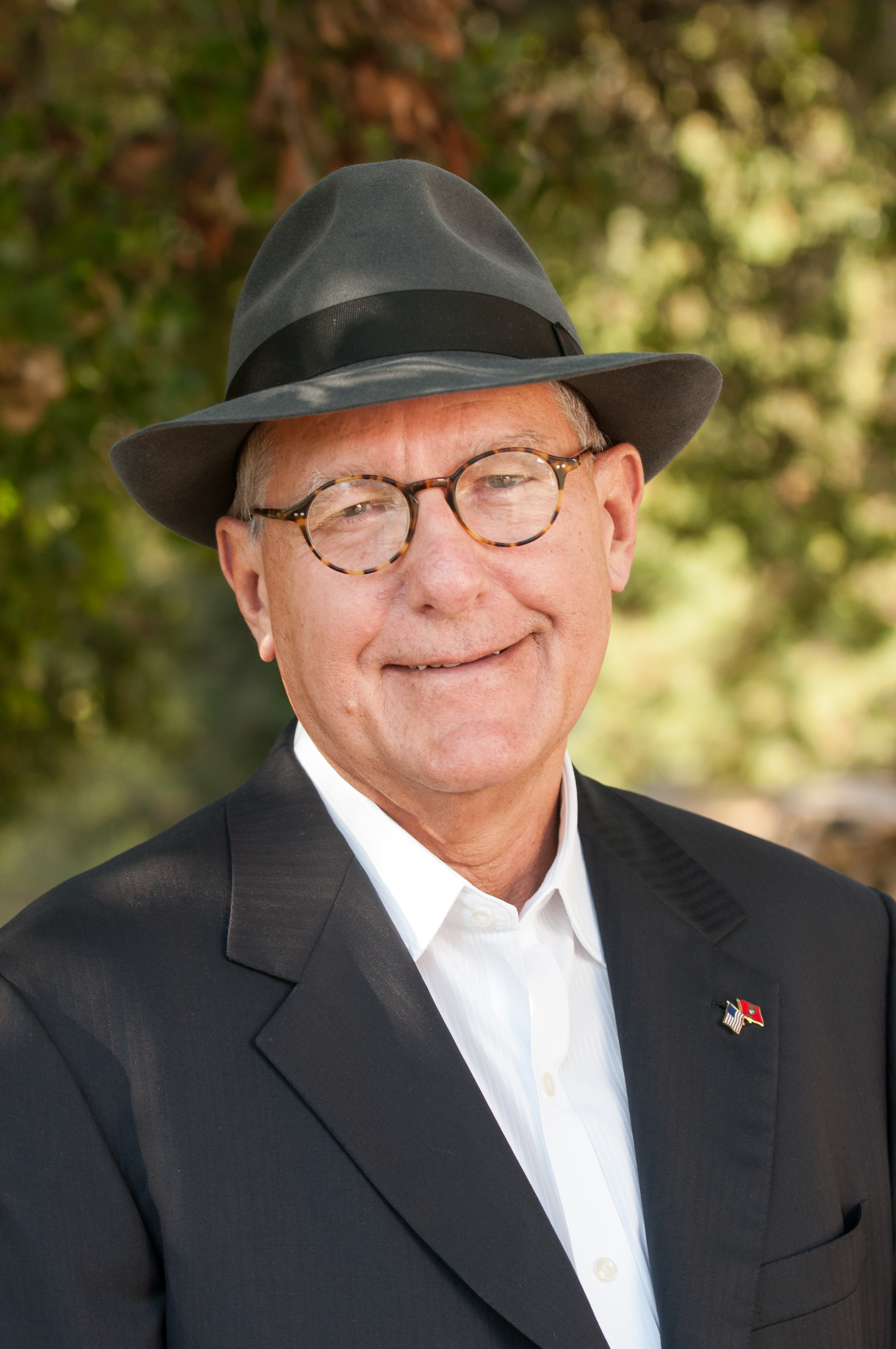 *Stocks – buy dips aggressively*Bonds – sell rallies aggressively*Commodities-buy dips aggressively*Currencies- sell US dollar rallies*Precious Metals – buy dips*Energy – stand aside*Volatility - sell short over $30*Real estate – buy dips
Next Strategy Webinar12:00 EST Wednesday, July 28, from Lake Tahoeemail me questions at support@madhedgefundtrader.com
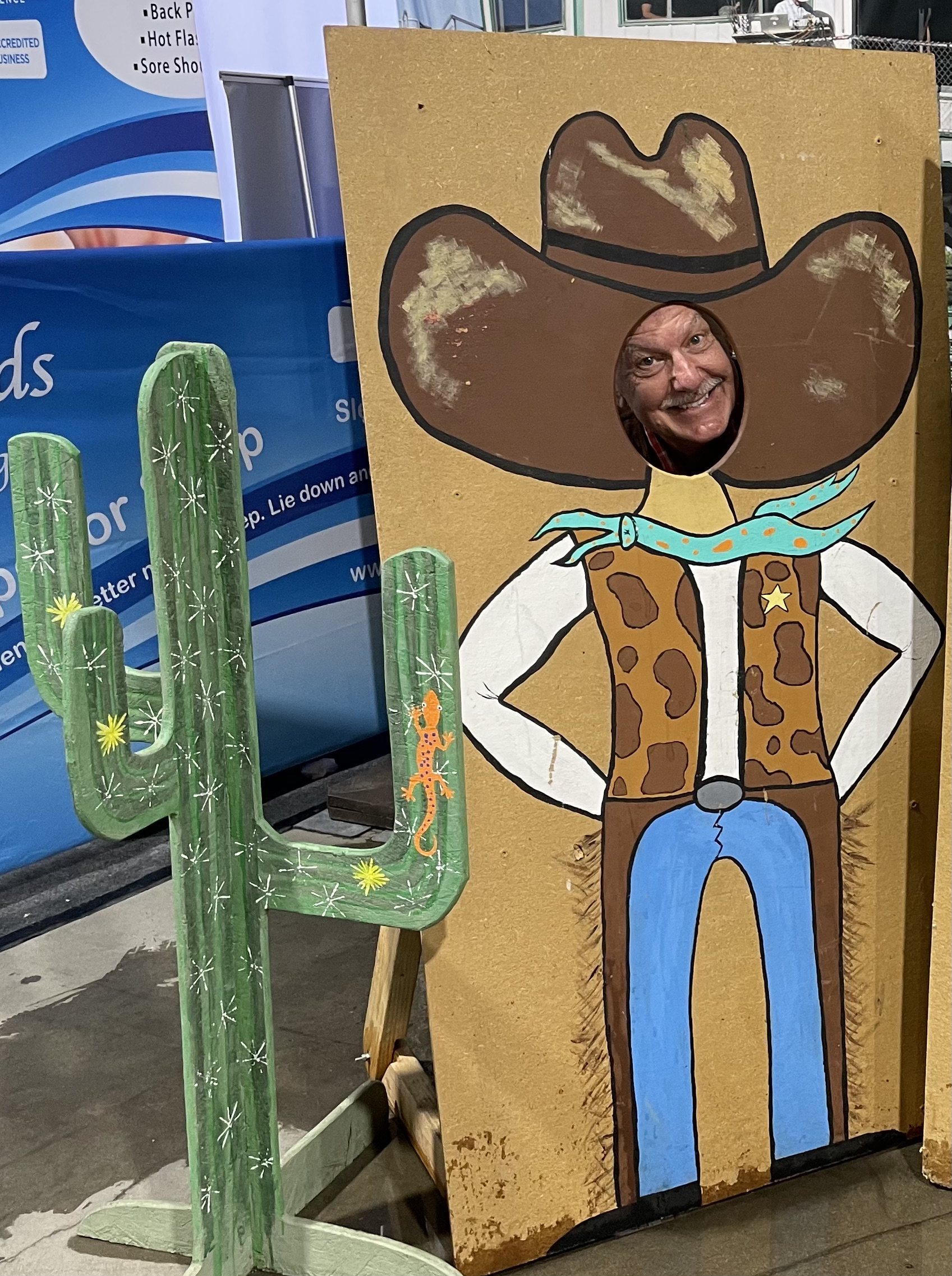 Good Luck and Good Trading!